Year: 5/6

Term: 1

Objective: We are learning to identify direct and indirect speech, and punctuate correctly within a sentence.

Author: Meredith Myers
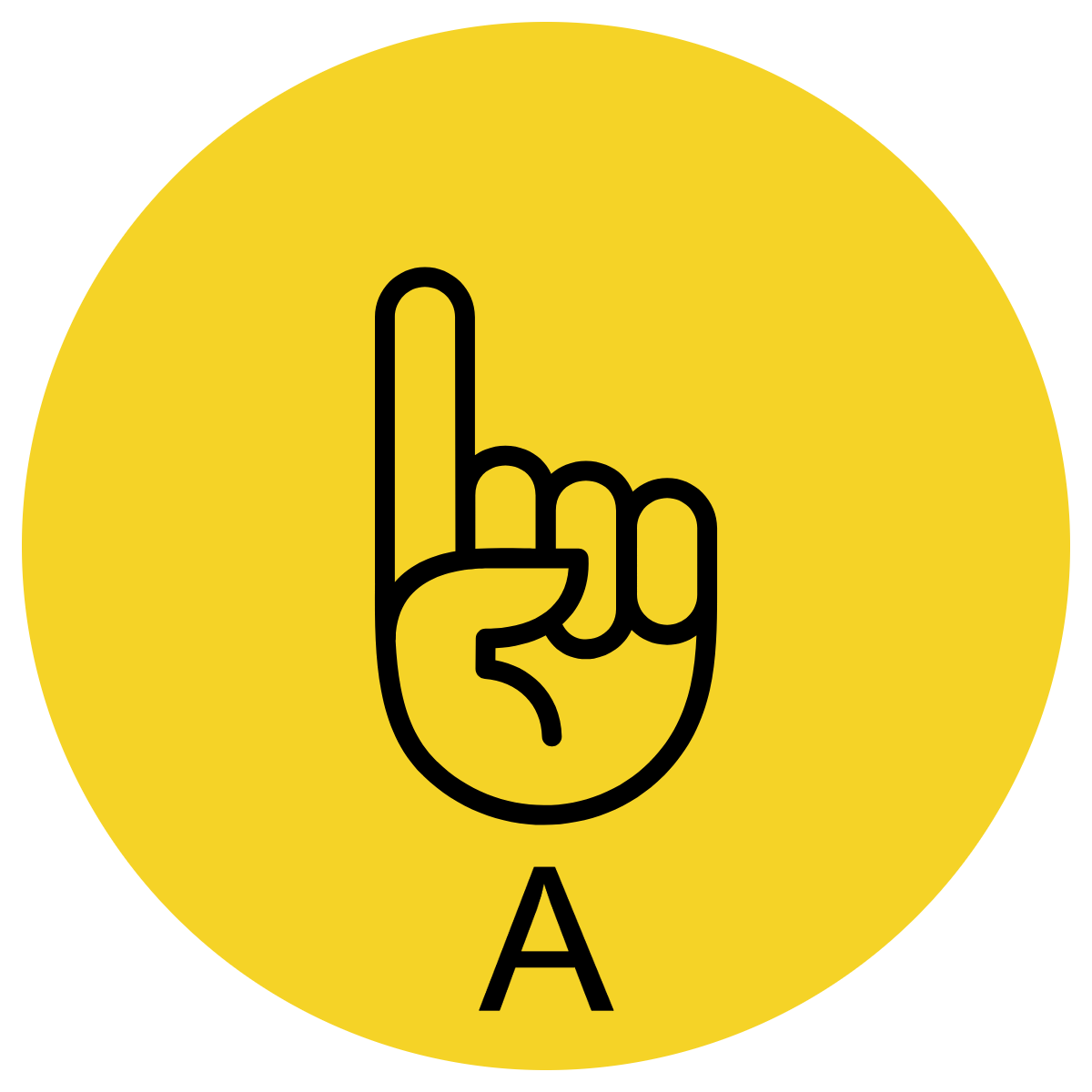 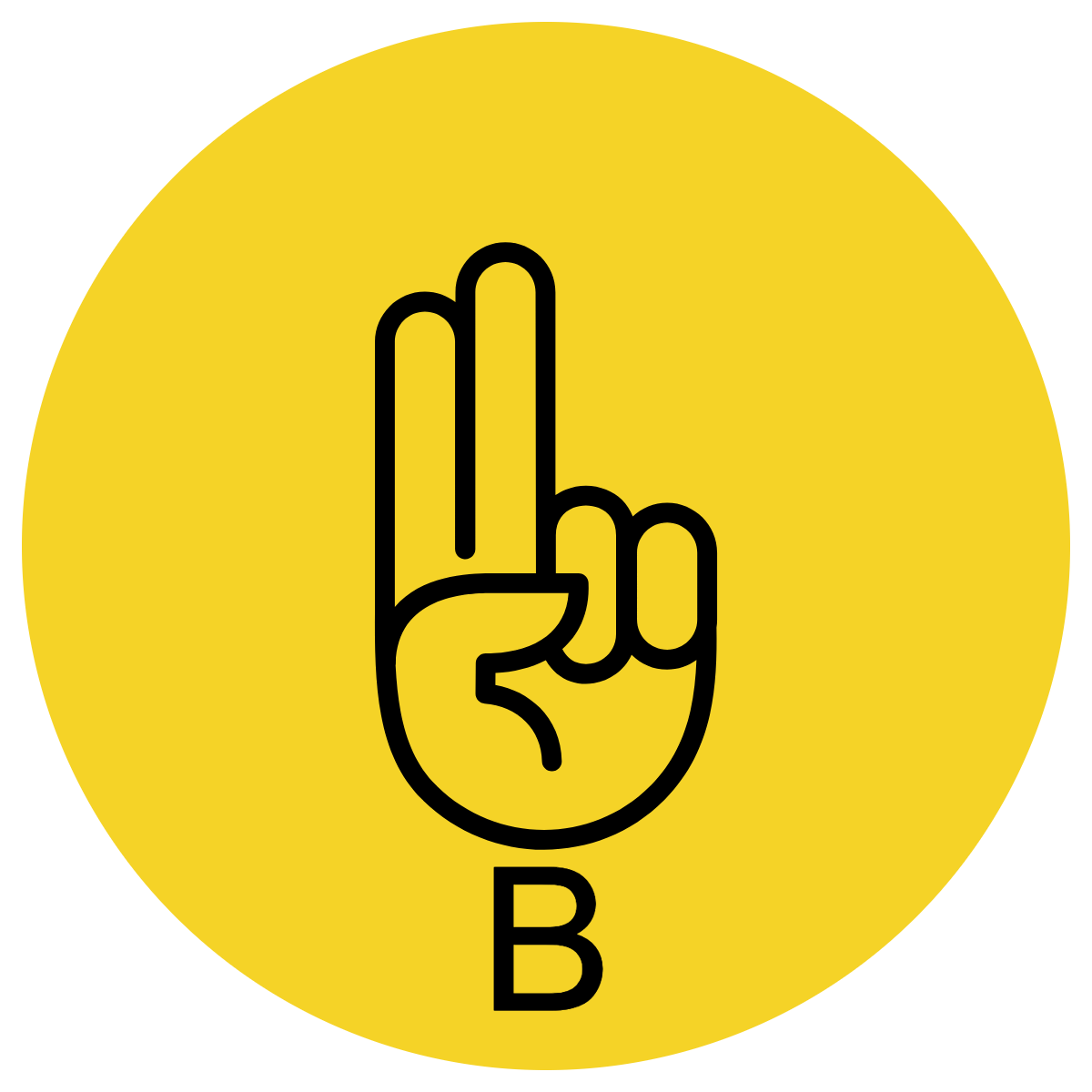 Multiple Choice
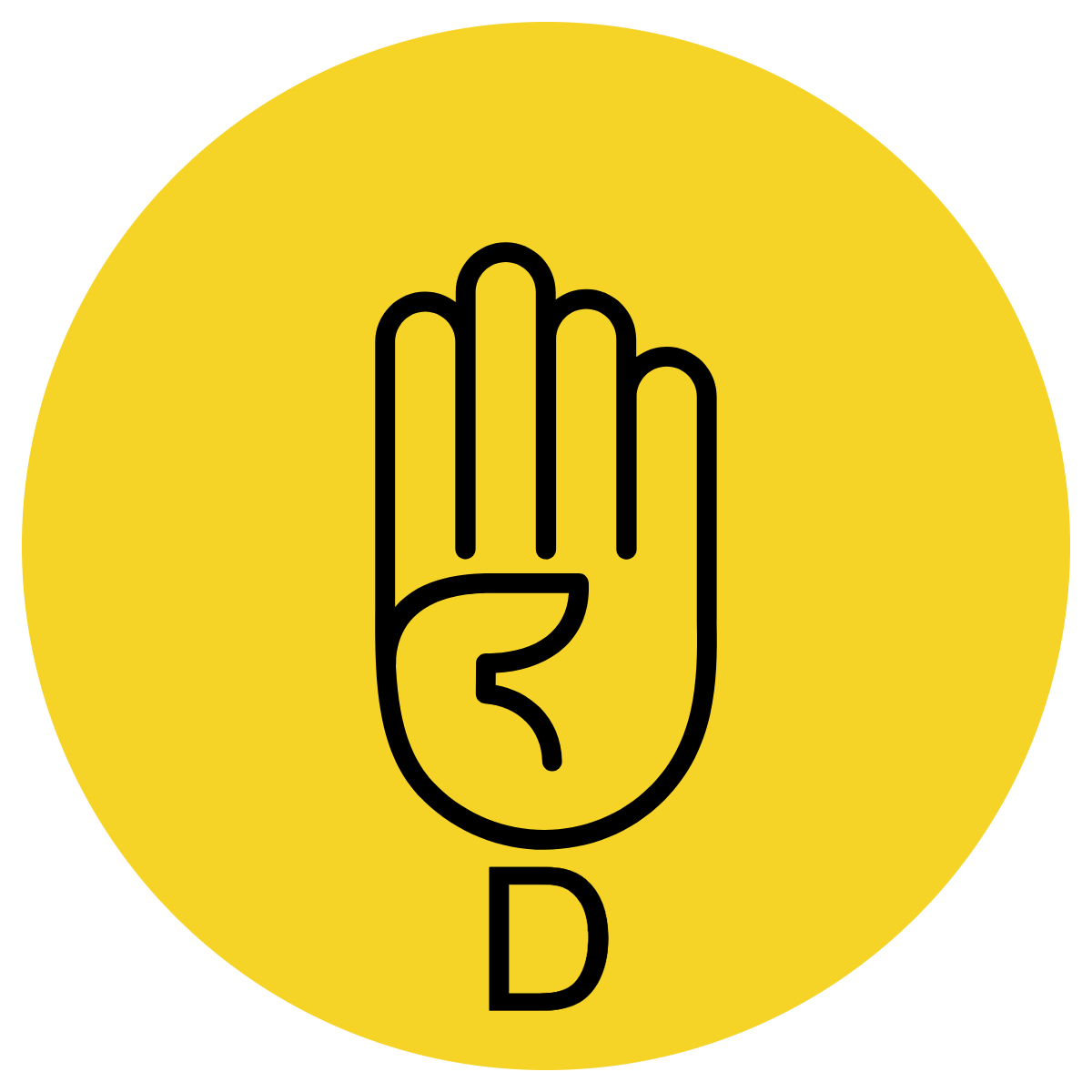 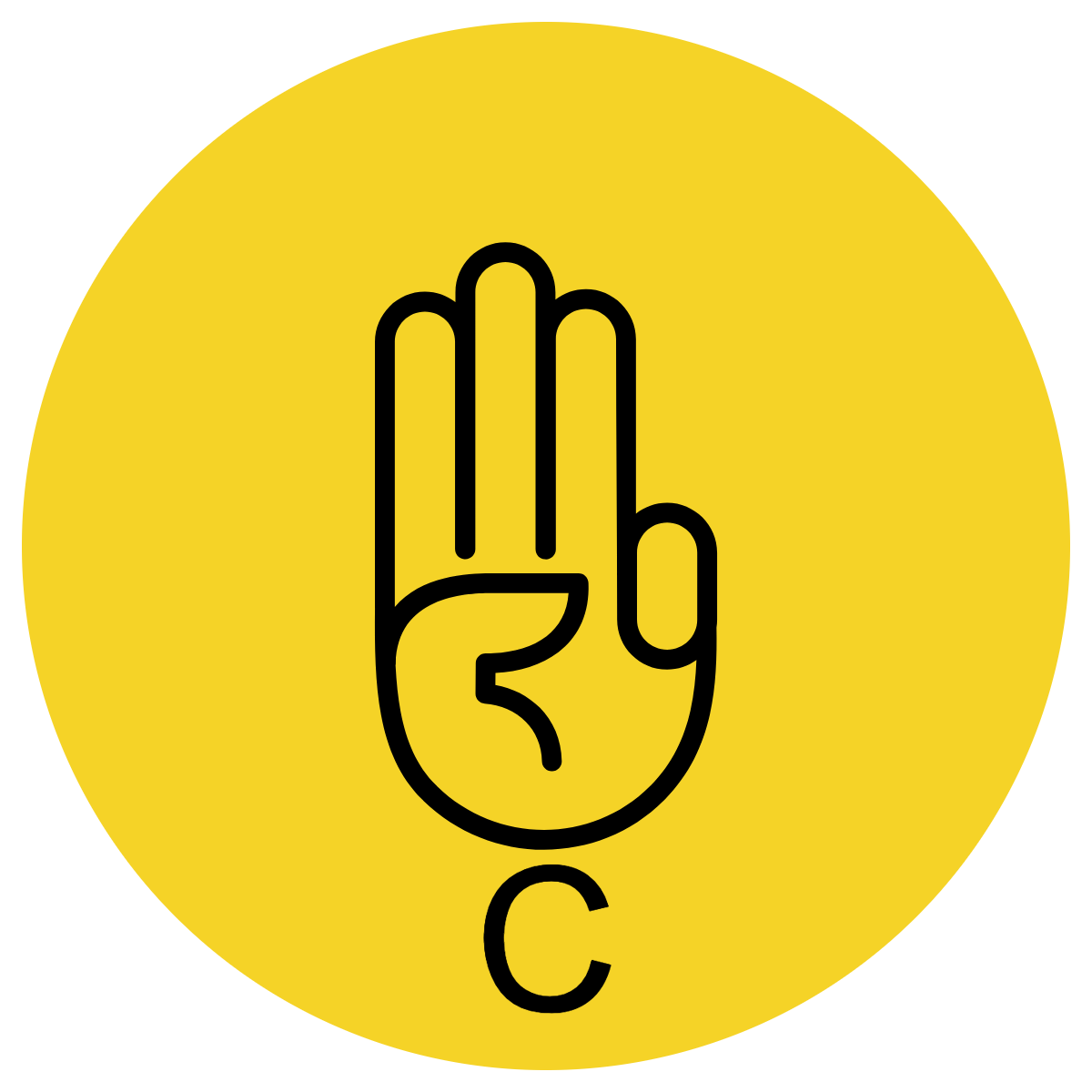 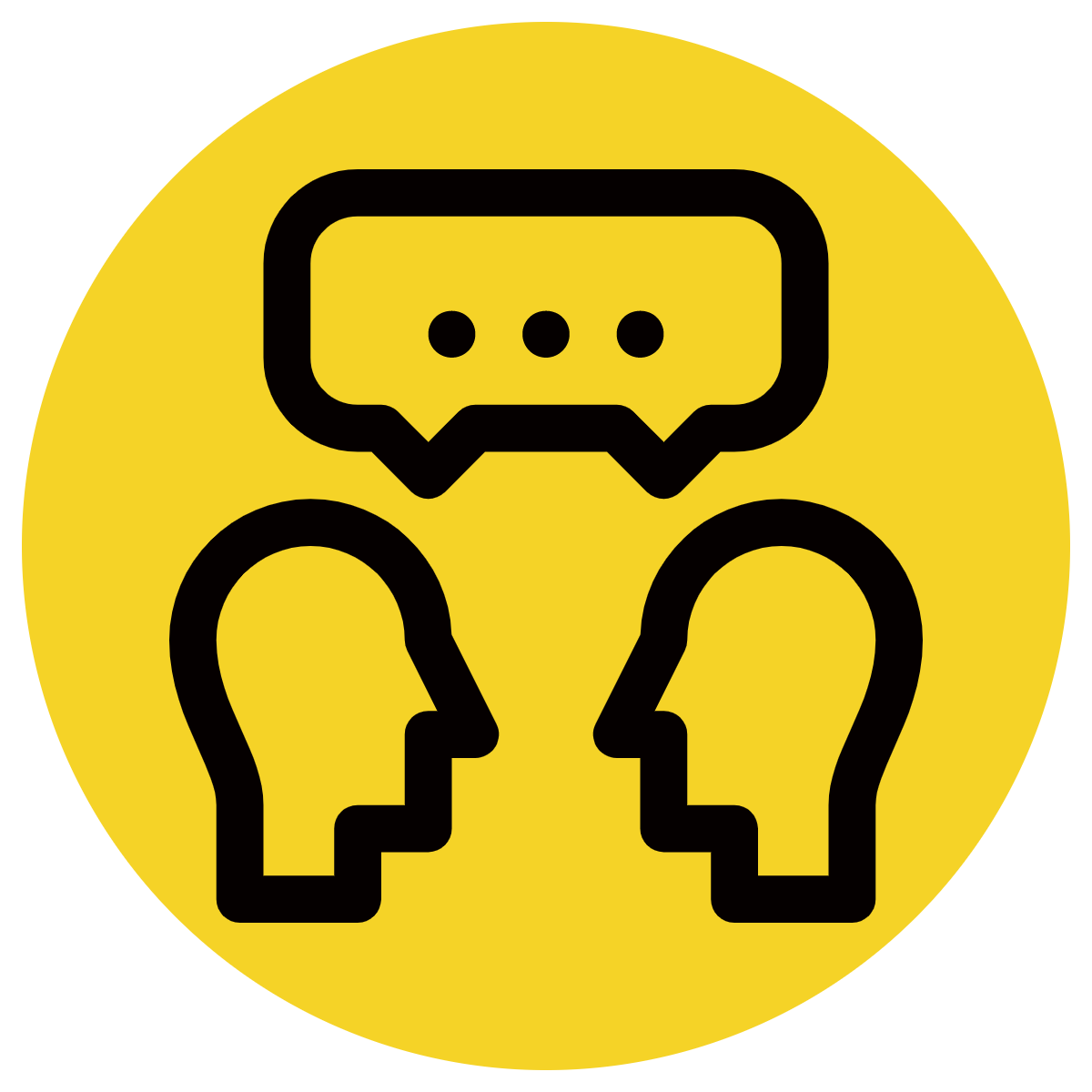 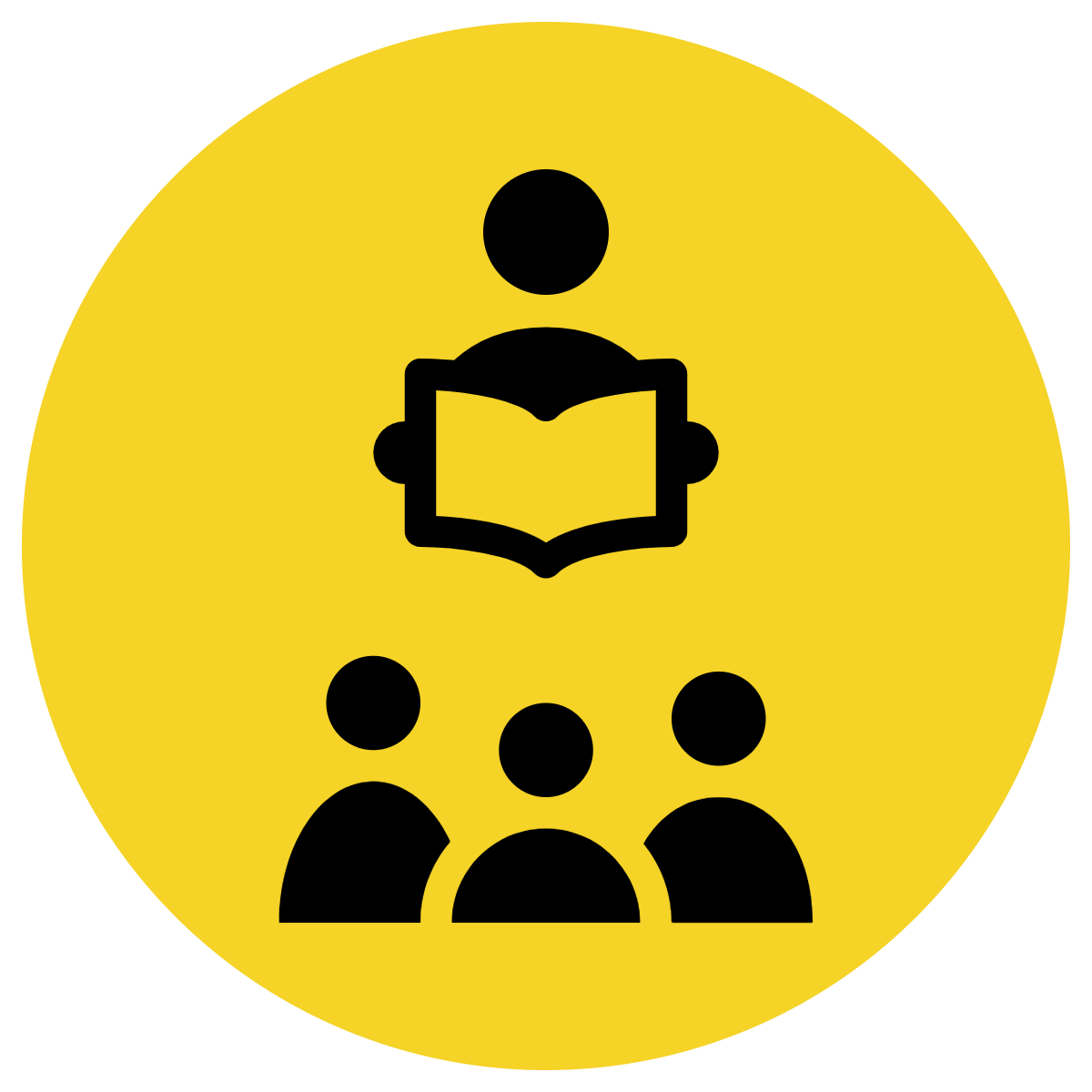 Pair Share
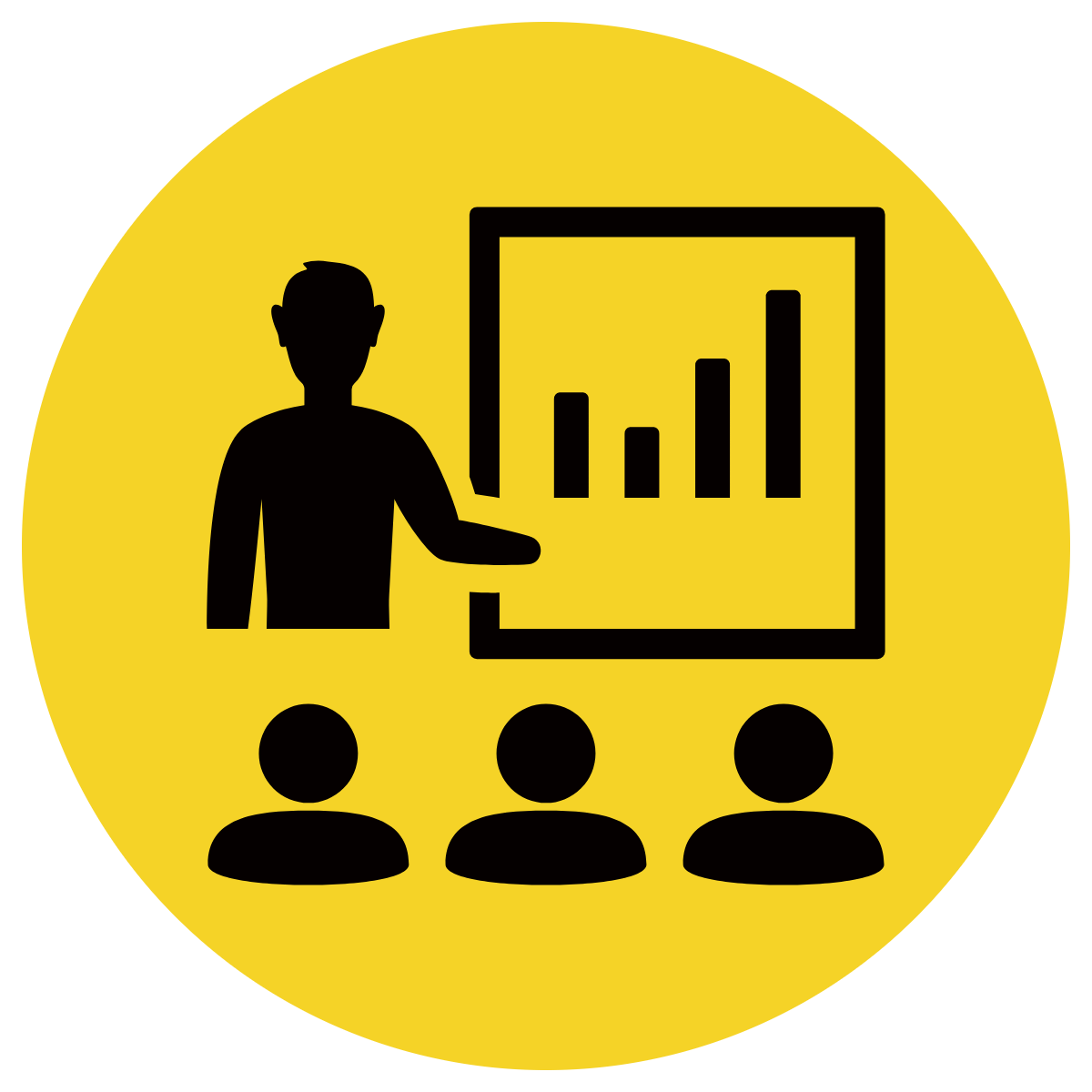 Track with me
Pick a Stick/Answer (non-volunteer)
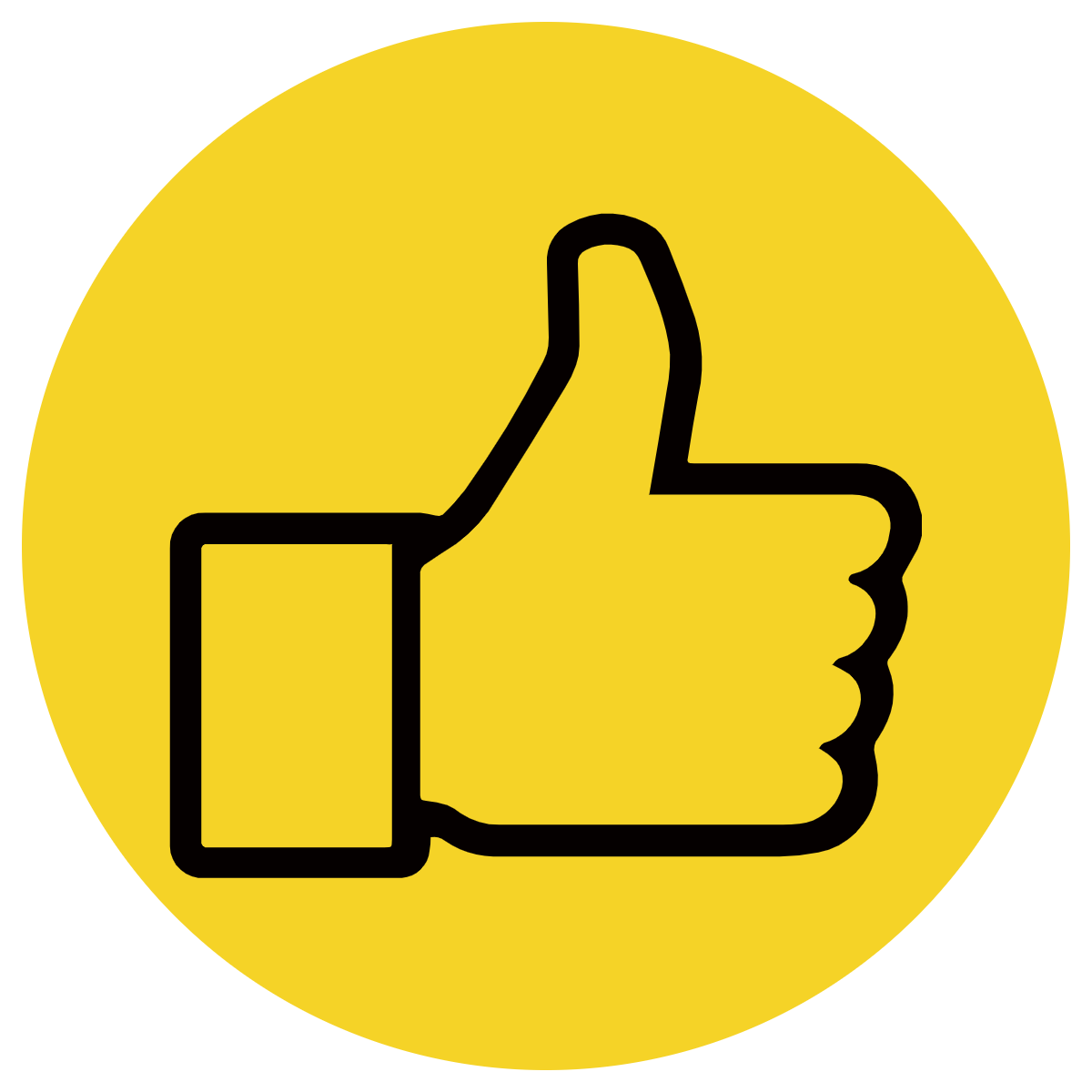 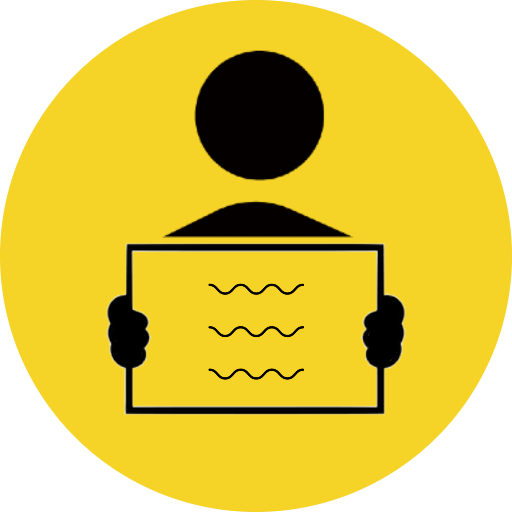 Whiteboards
Vote
Read with me
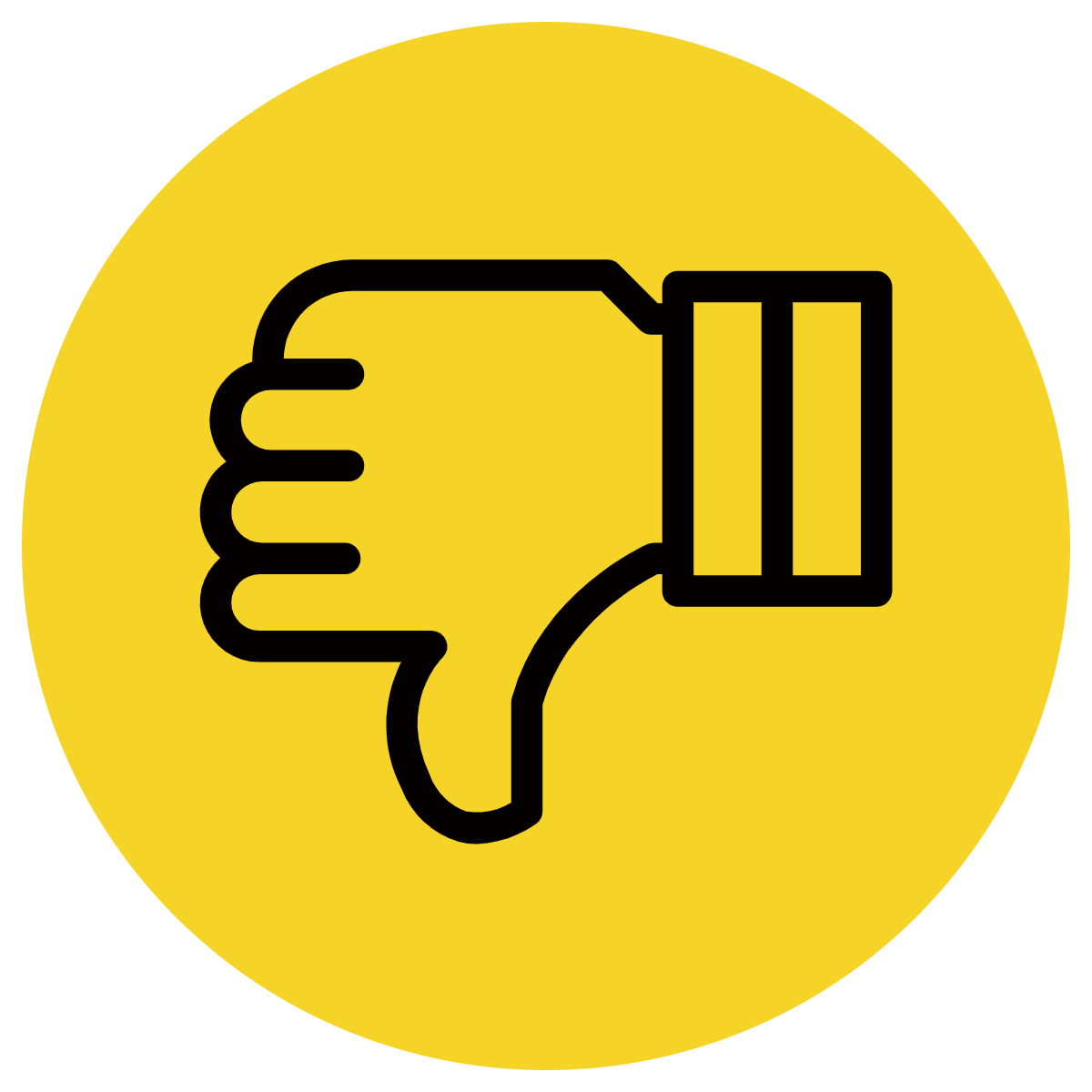 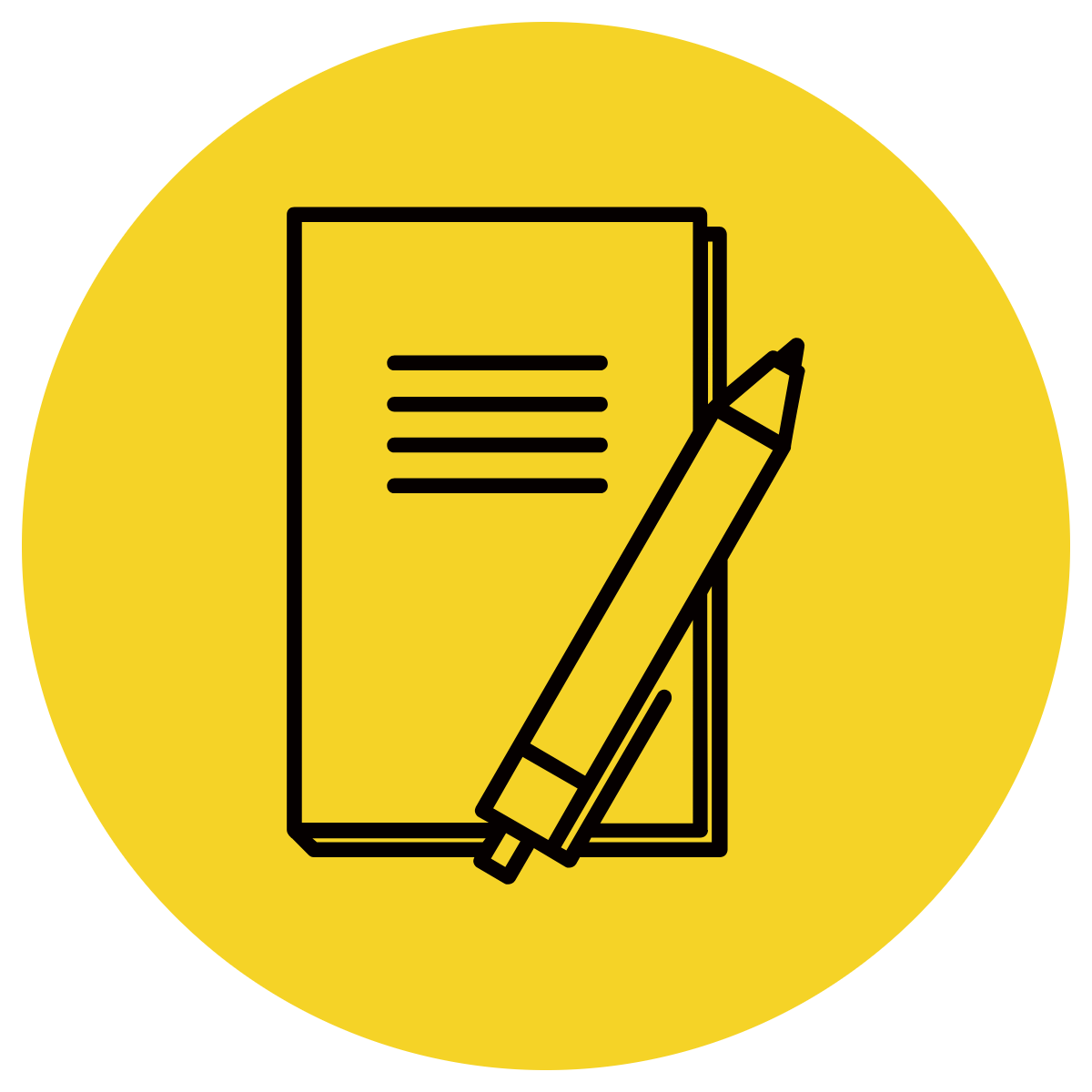 In Your Workbook
Learning Objective
We are learning to identify direct and indirect speech, and punctuate correctly within a sentence.
Concept Development
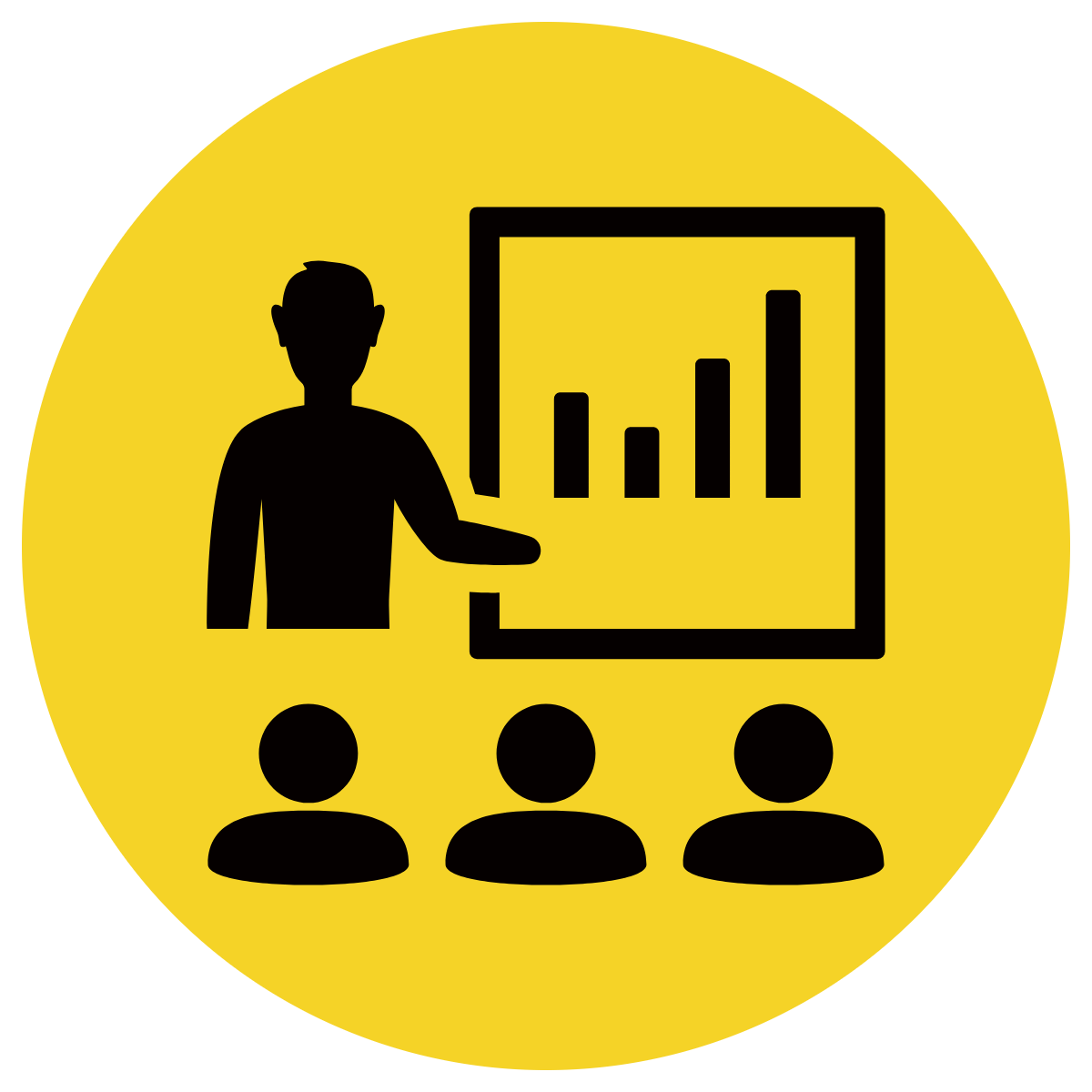 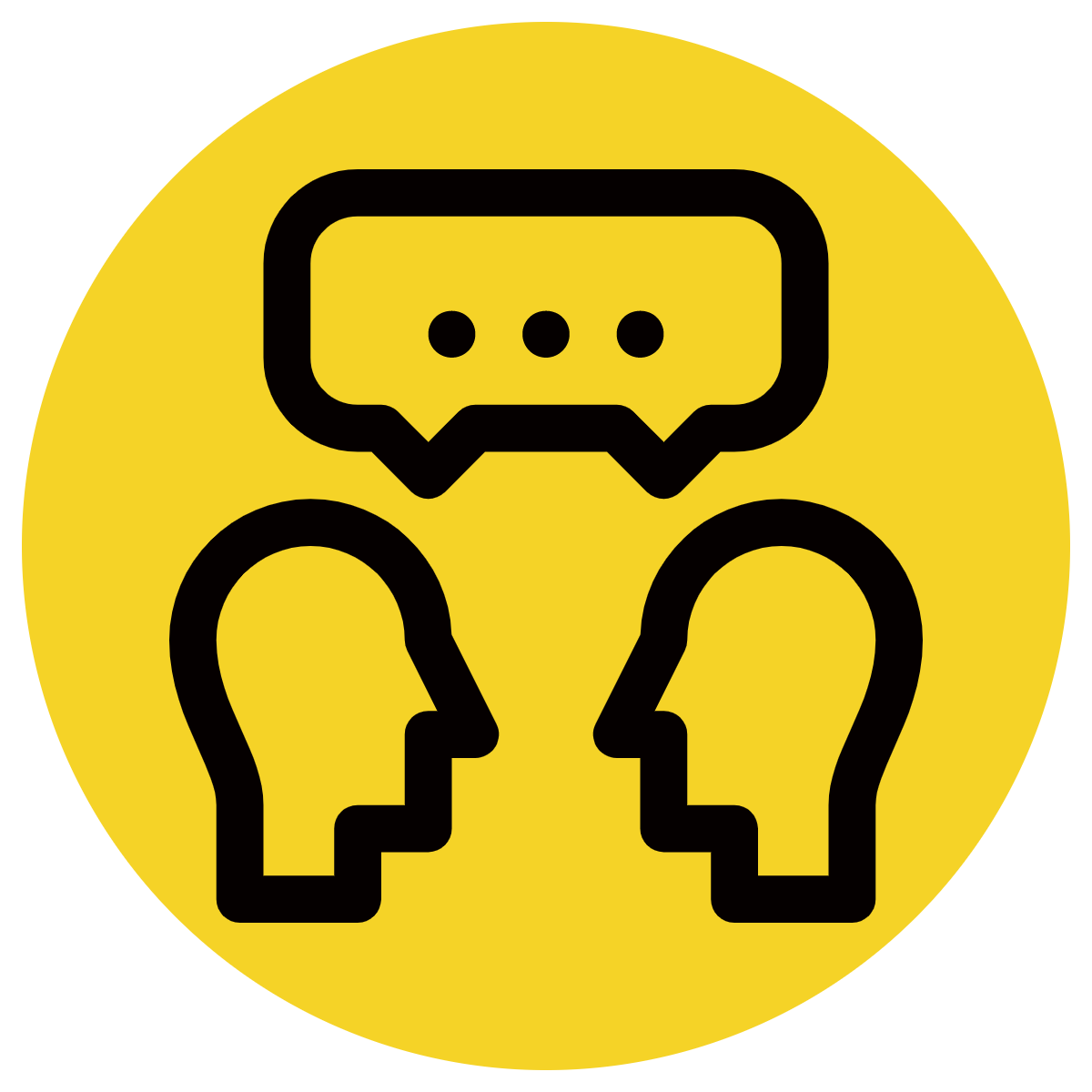 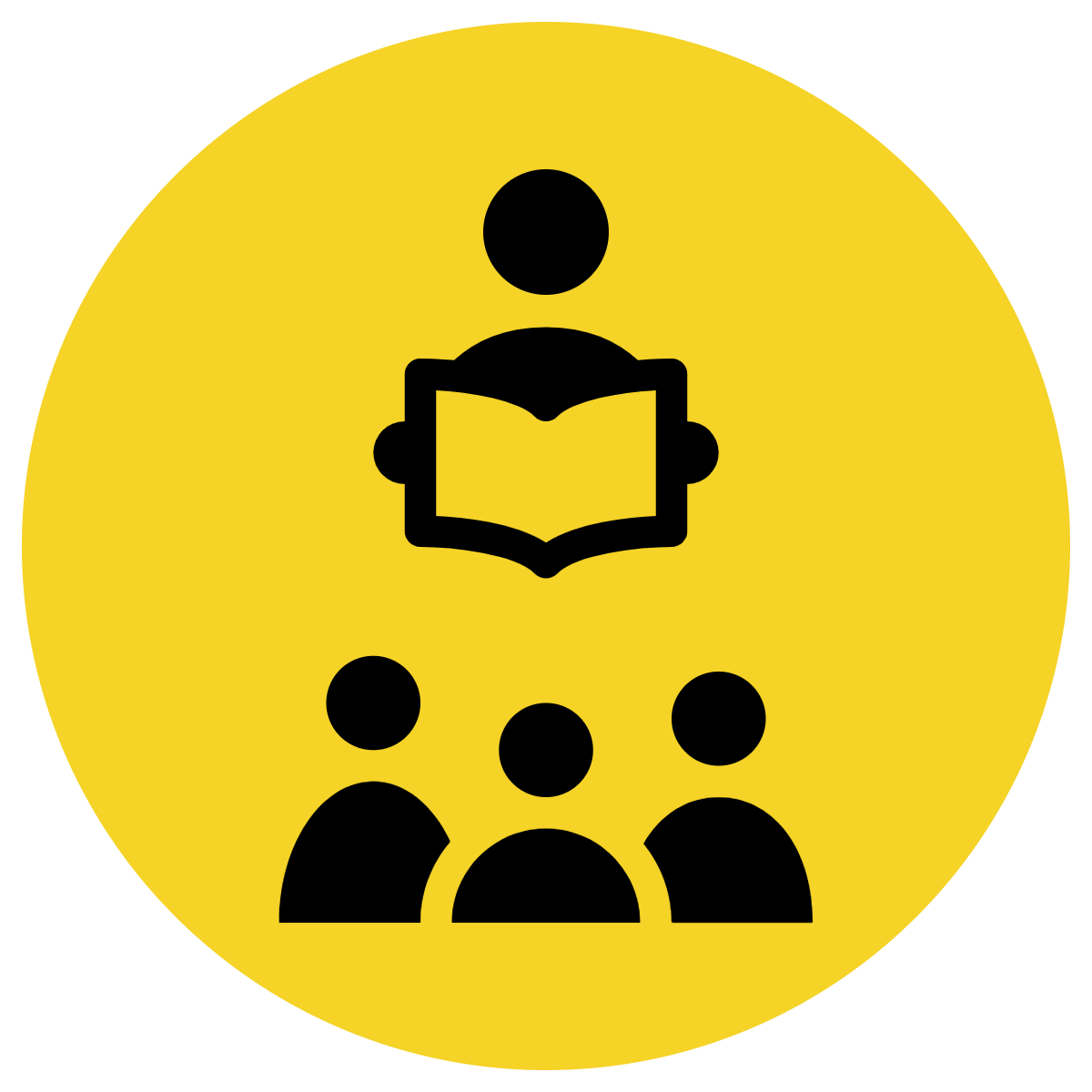 Direct speech is repeating the actual words of the speaker.
Direct speech is indicated by speech marks.
CFU:
What is direct speech? 
Why is this an example of direct speech? 
What is the direct speech in this sentence
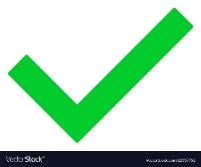 Examples:
“I am not afraid of storms, for I am learning how to sail my ship,” she explained.
”The moment you doubt whether you can fly, you cease forever to be able to do it,” Peter said as he flew out the window.
“There’s no place like home!” Dorothy exclaimed as she clicked her heels together.
Concept Development
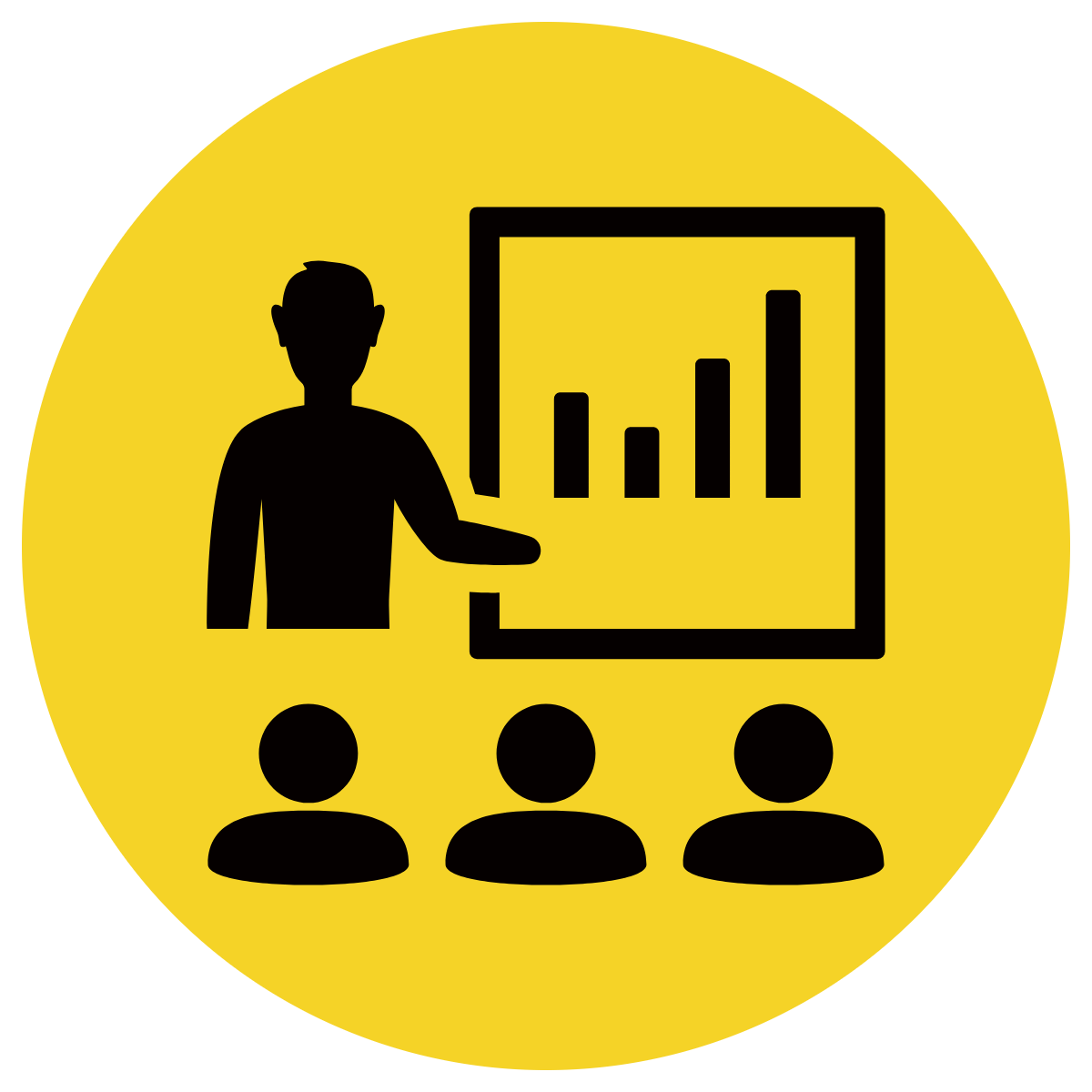 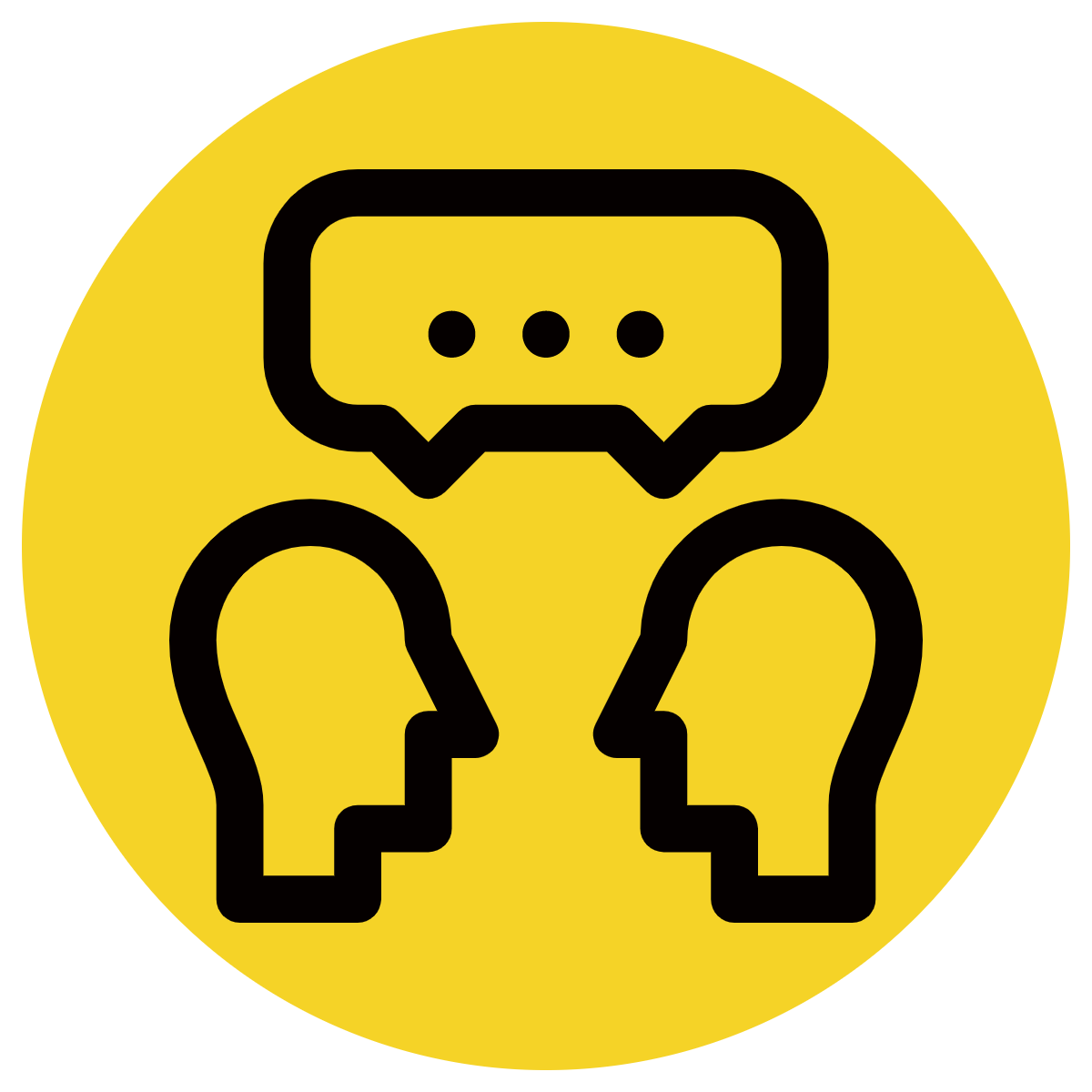 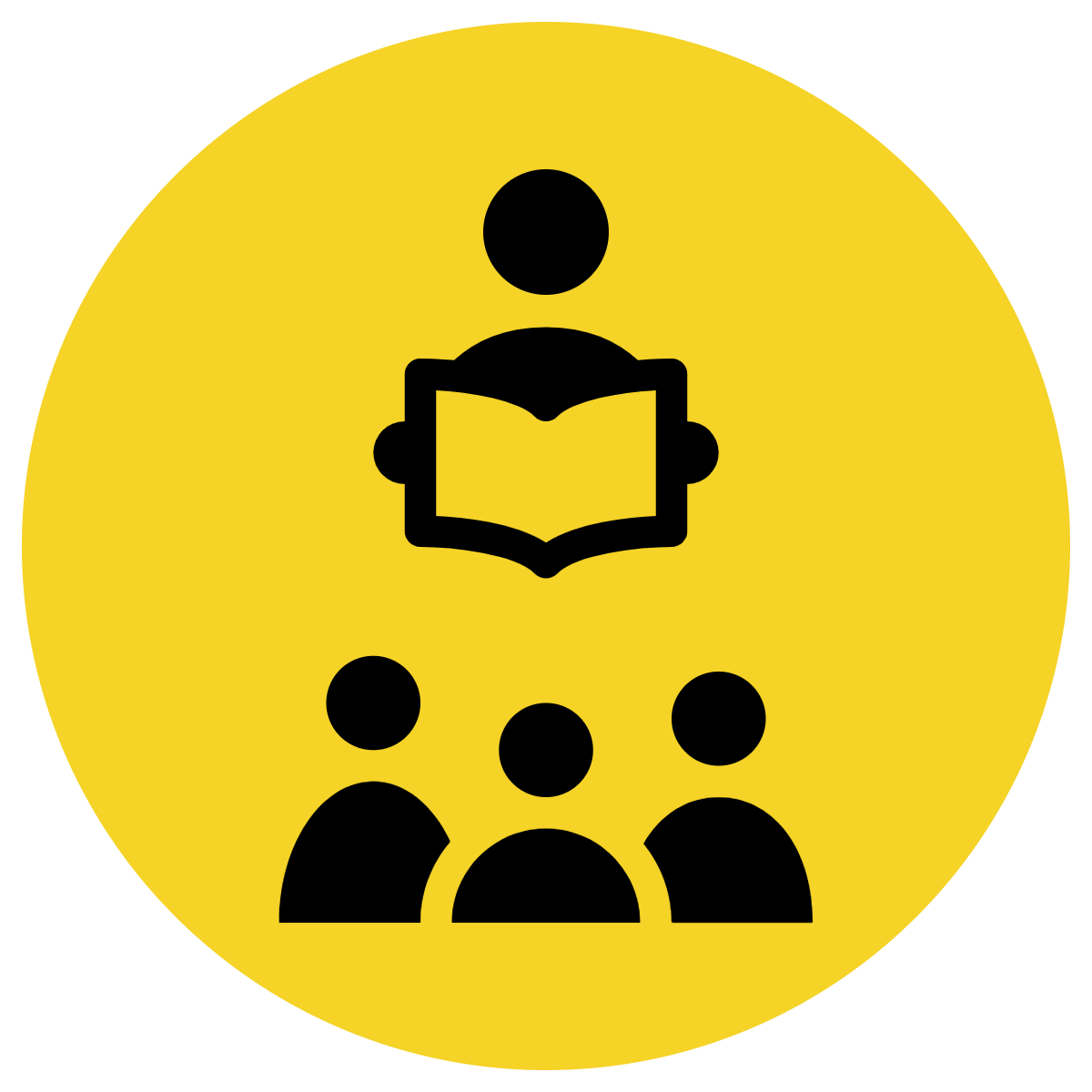 Direct speech is repeating the actual words of the speaker.
Direct speech is indicated by speech marks.
Indirect speech is when you are told what the speaker is saying.
CFU:
Why is this not an example of direct speech?
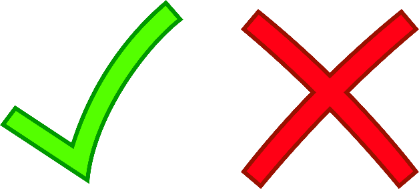 Non-Examples:
Dad said it was time to go home.
This sentence is indirect speech.  There are no speech marks.
Marleigh just needed to put her shoes on before they left.
This sentence is indirect speech.  There are no speech marks.
She said that the canteen had sold out of burgers.
This sentence is indirect speech.  There are no speech marks.
Concept Development
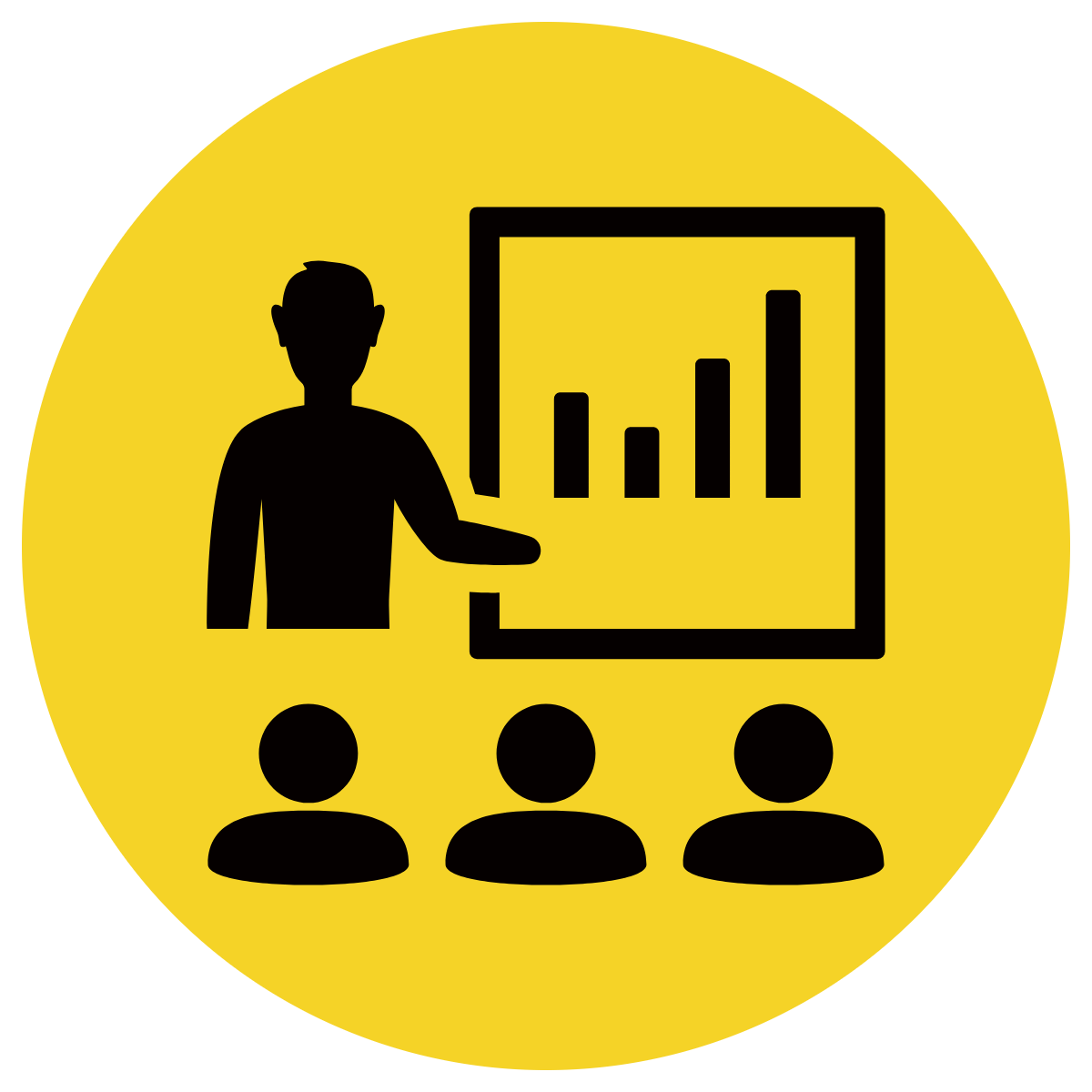 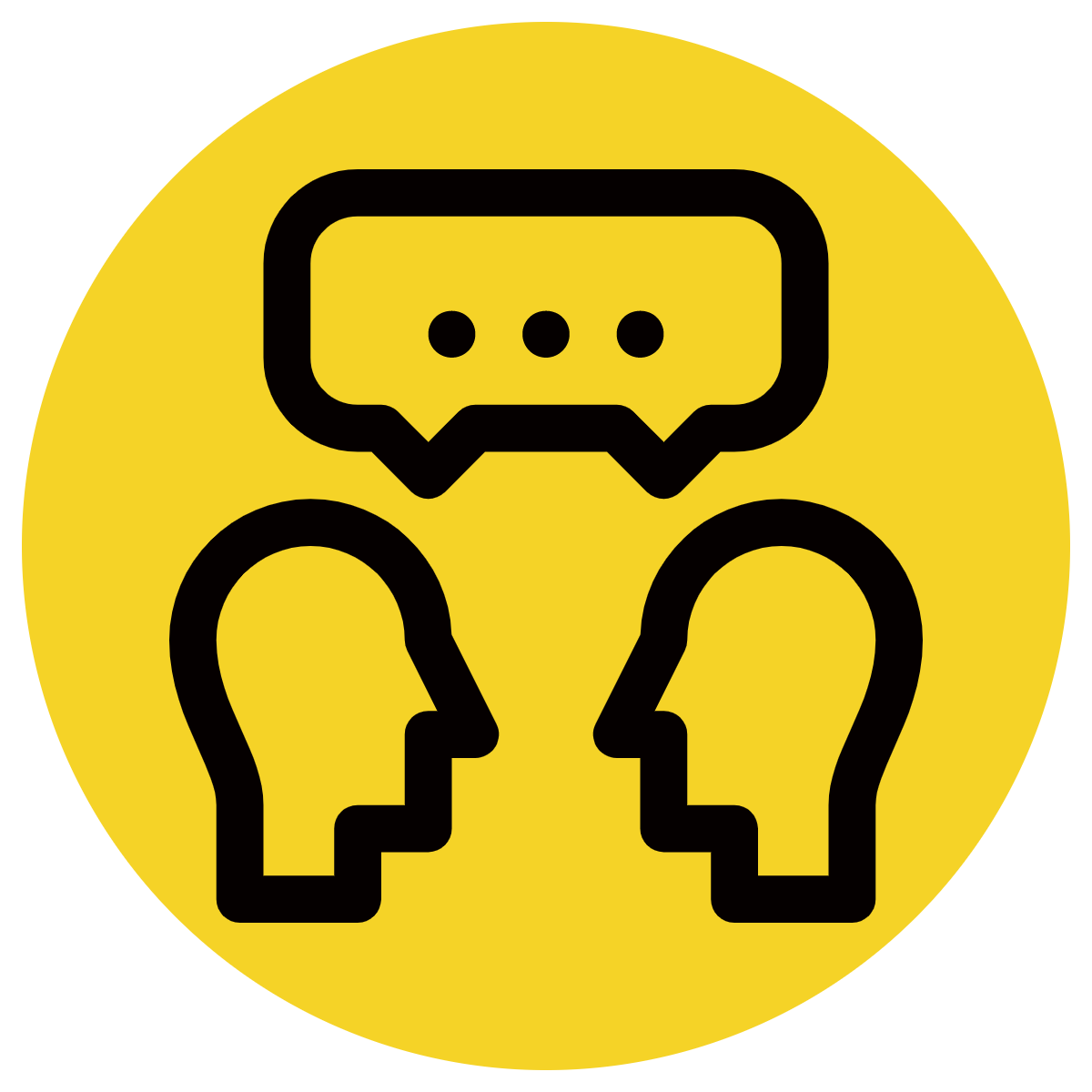 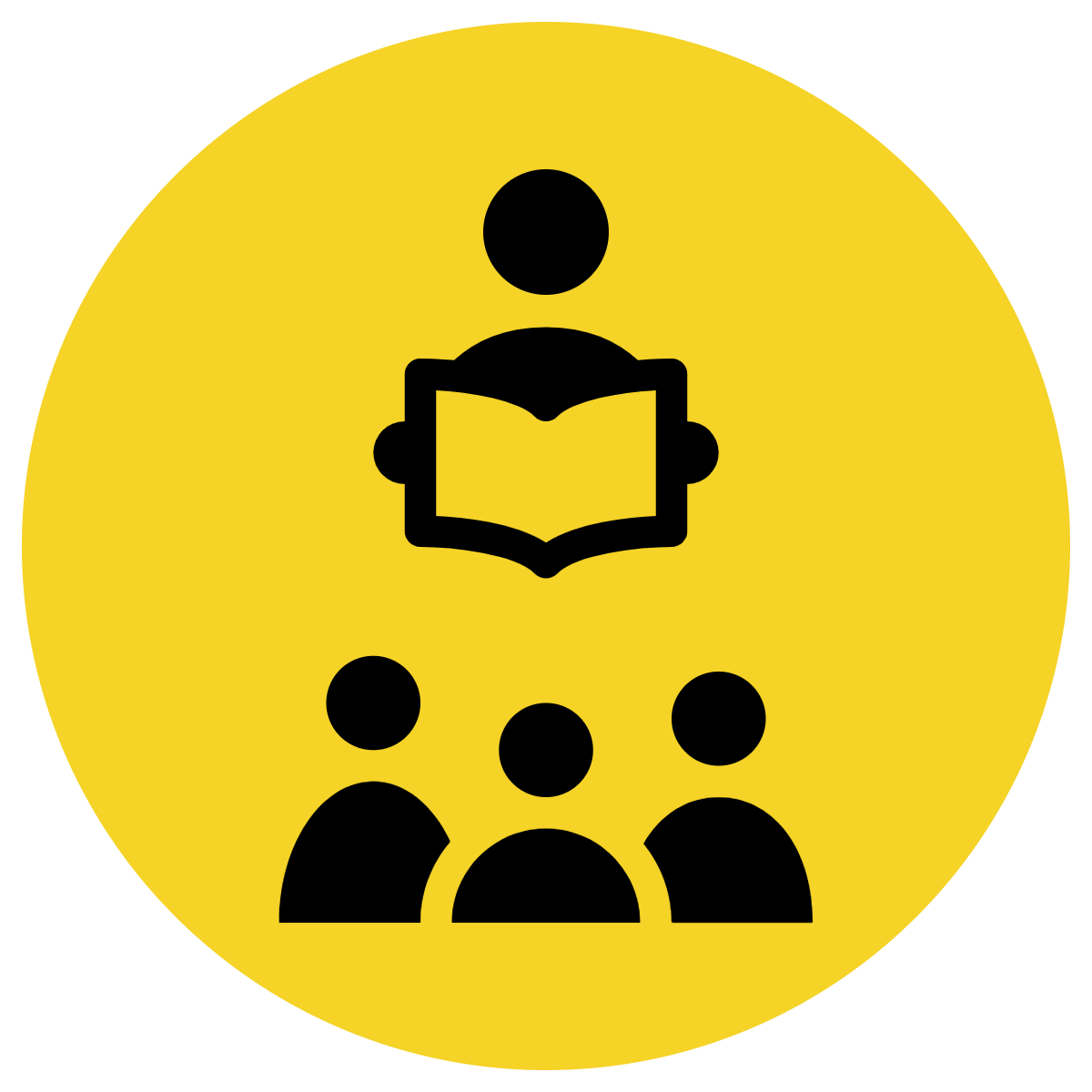 Direct speech is repeating the actual words of the speaker.
Direct speech is indicated by speech marks.
Indirect speech is when you are told what the speaker is saying.
CFU:
Why is this not an example of direct speech?
Comparison:
Indirect speech - Dad said it was time to go home.
Direct speech - Dad said, “It’s time to go home.”
Indirect speech - Marleigh just needed to put her shoes on before they left.
Direct speech – Marleigh called, “Wait for me! I just need to put my shoes on.”
Indirect speech - She said that the canteen had sold out of burgers.
Direct speech example – The canteen manager told us, “We’ve sold out of burgers, sorry.”
Concept Development
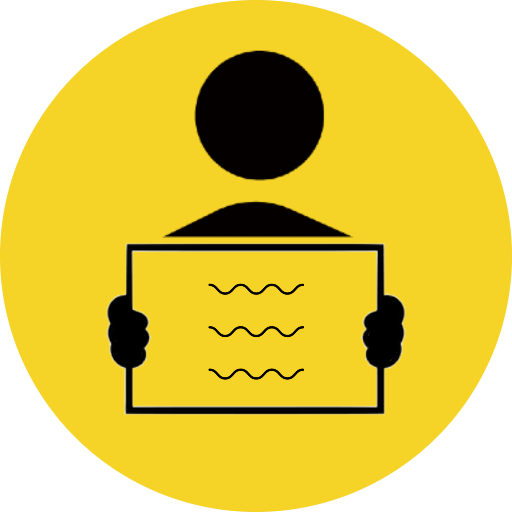 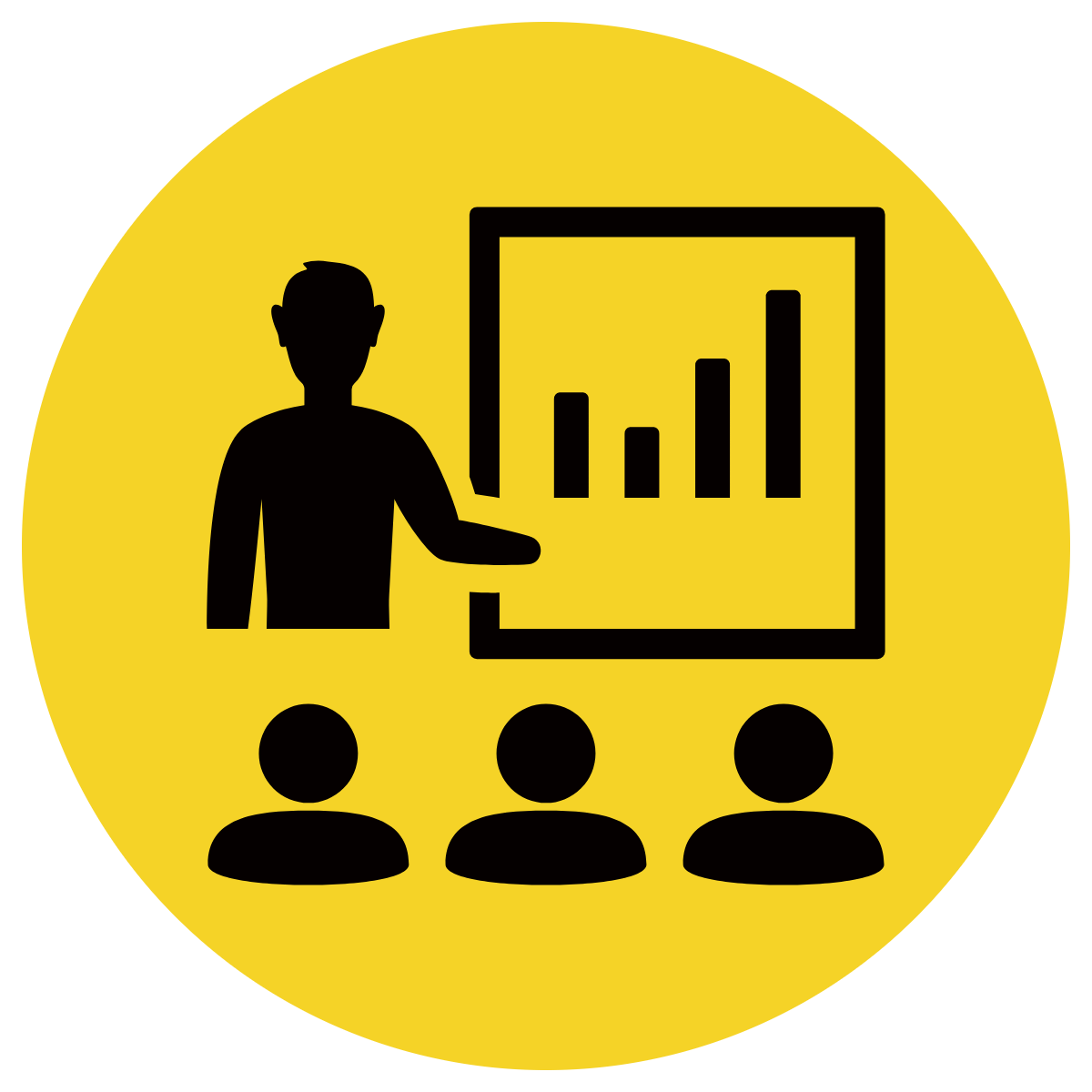 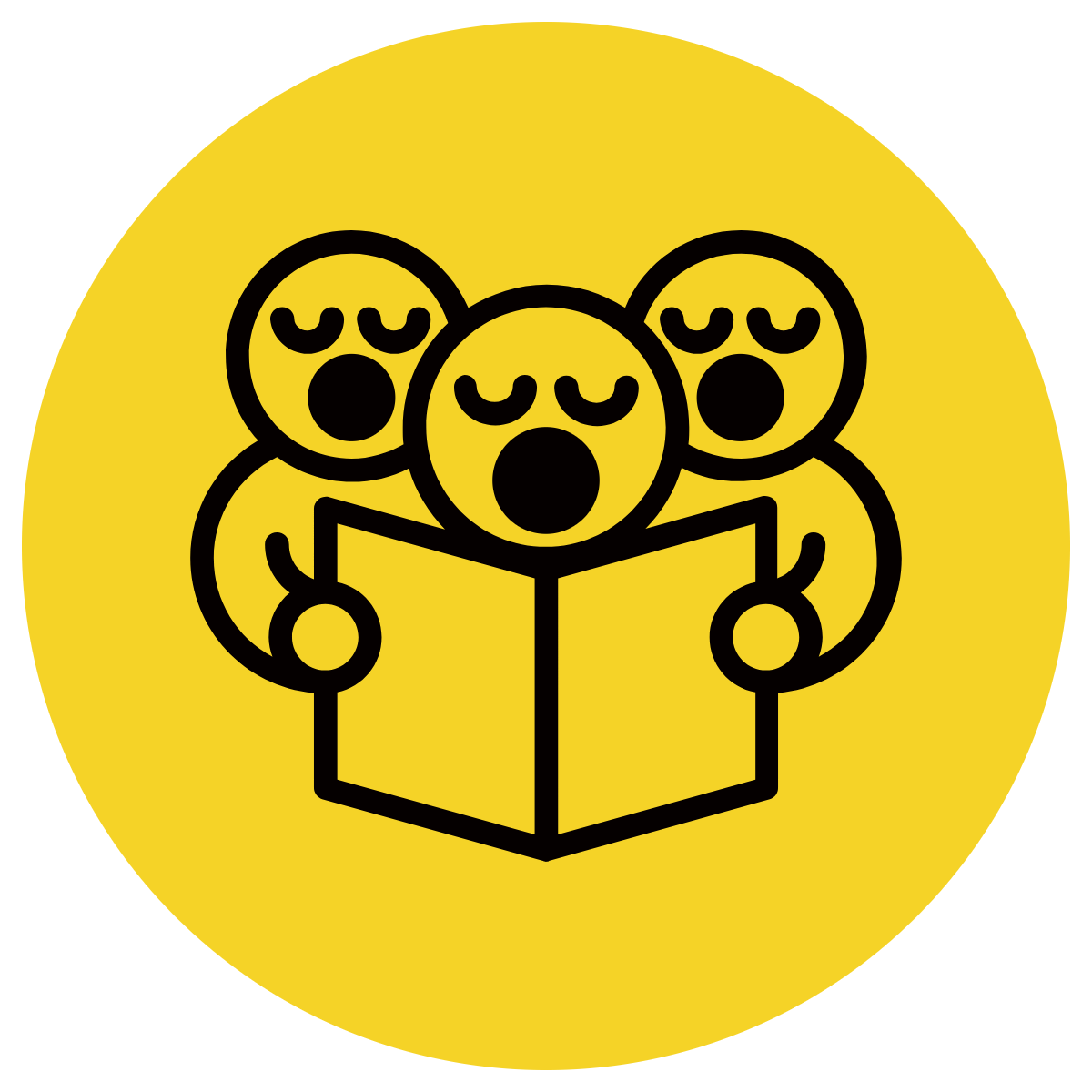 Direct speech is repeating the actual words of the speaker.
Direct speech is indicated by speech marks.
Indirect speech is when you are told what the speaker is saying.
CFU:
Where is the direct speech?
How do you know it’s direct speech?
Circle the direct speech.
“Oh no! I’m lost!” he exclaimed looking around in fear.
“Why are you wearing shorts in winter?” Mum asked.
“I wish I remembered my umbrella,” Mr Jones muttered.
Hinge Point Question
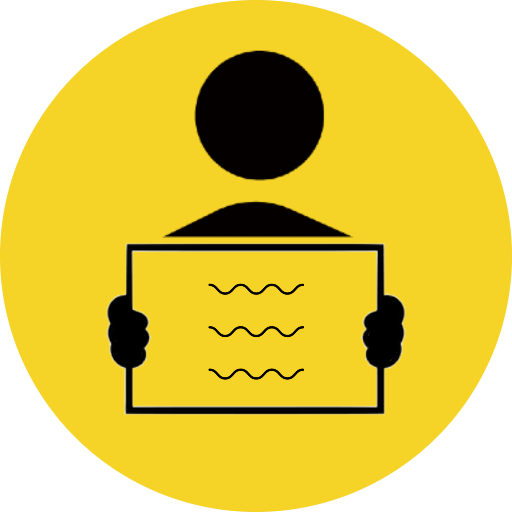 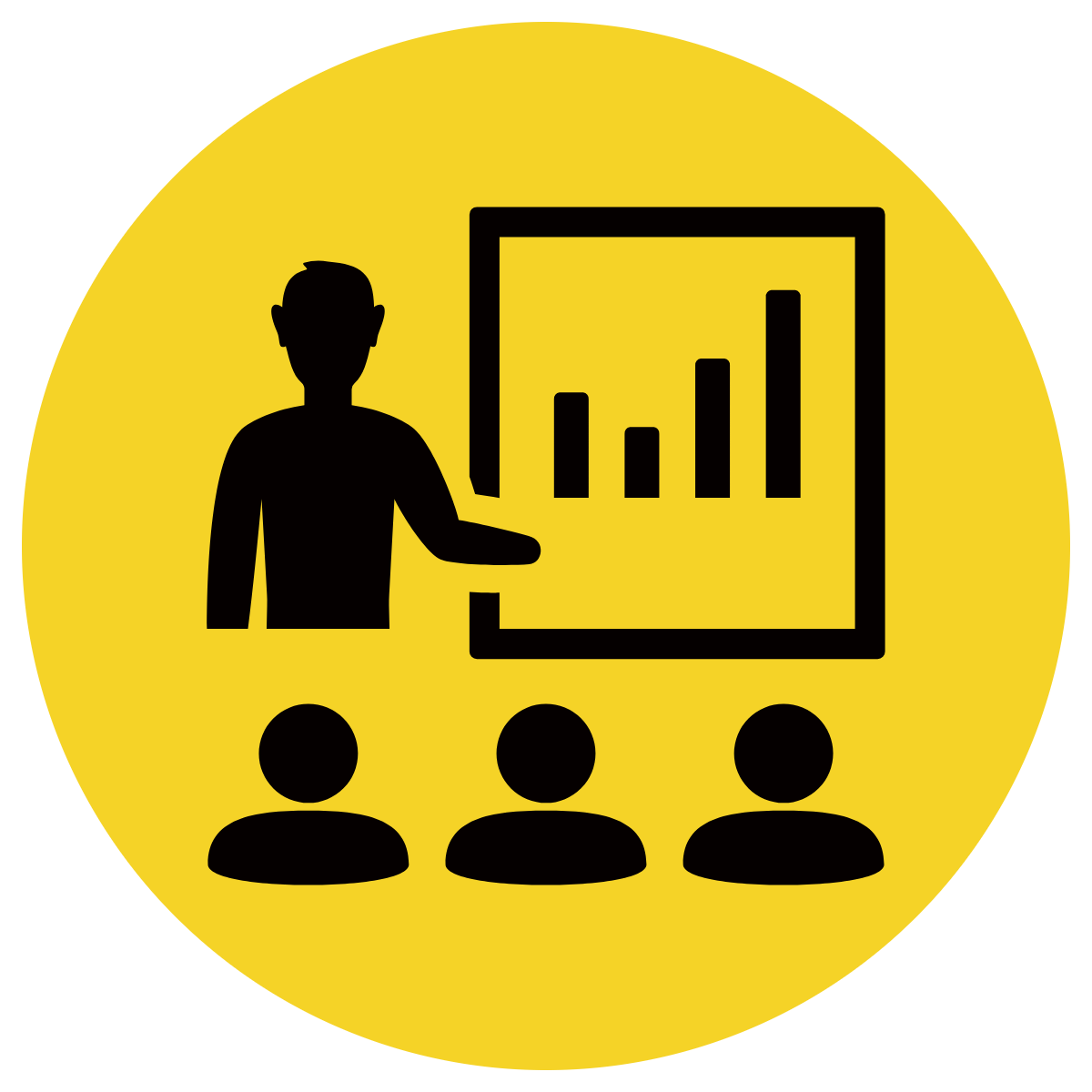 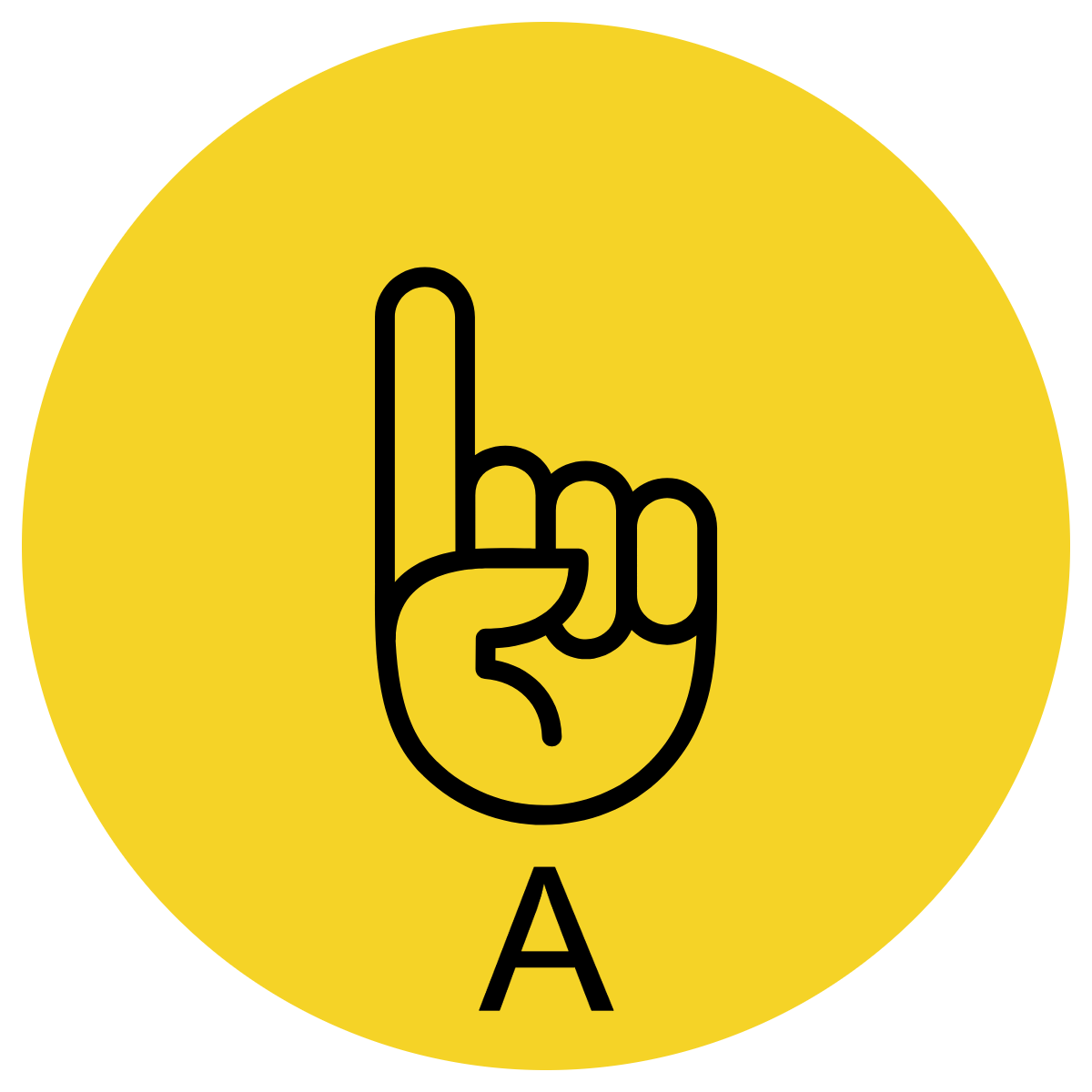 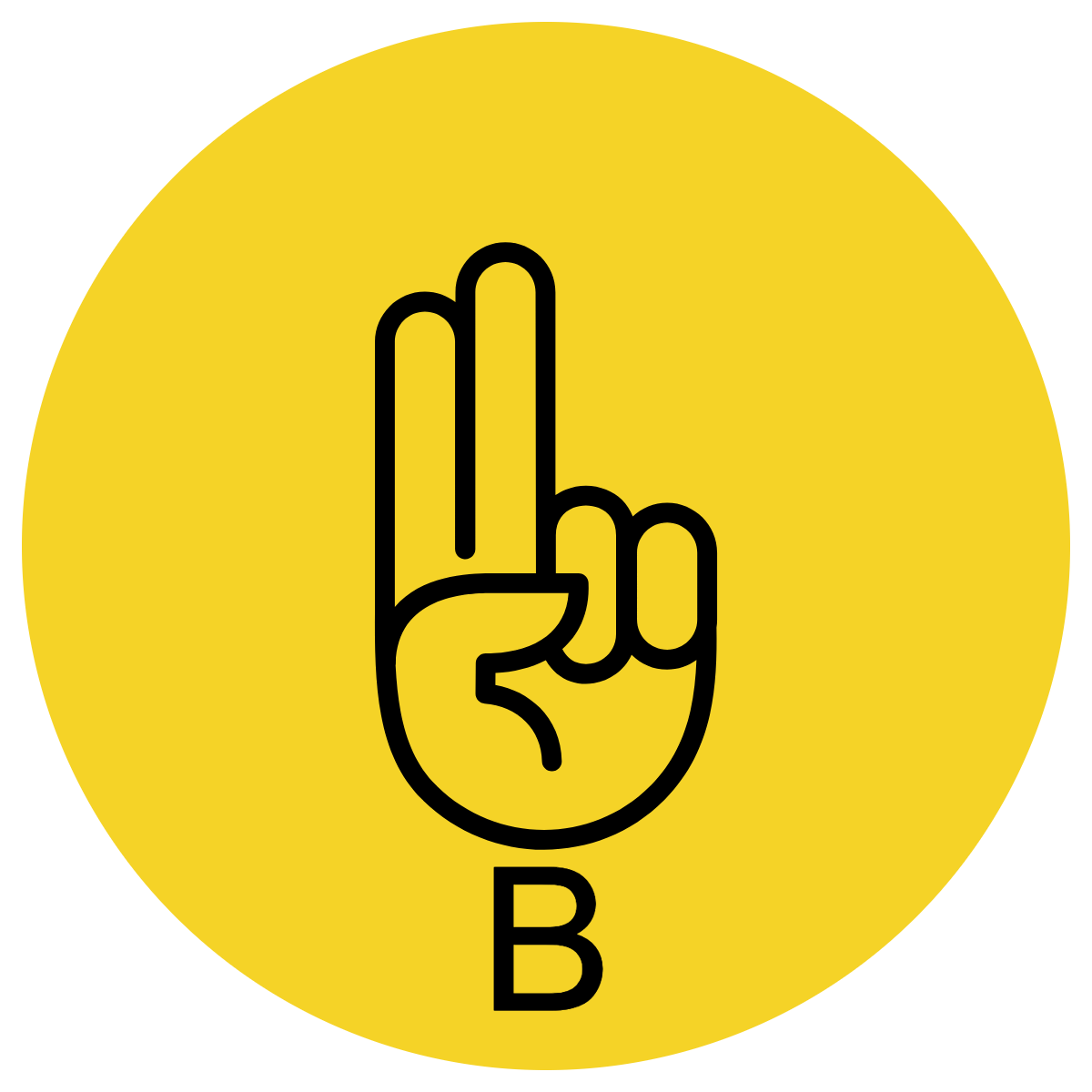 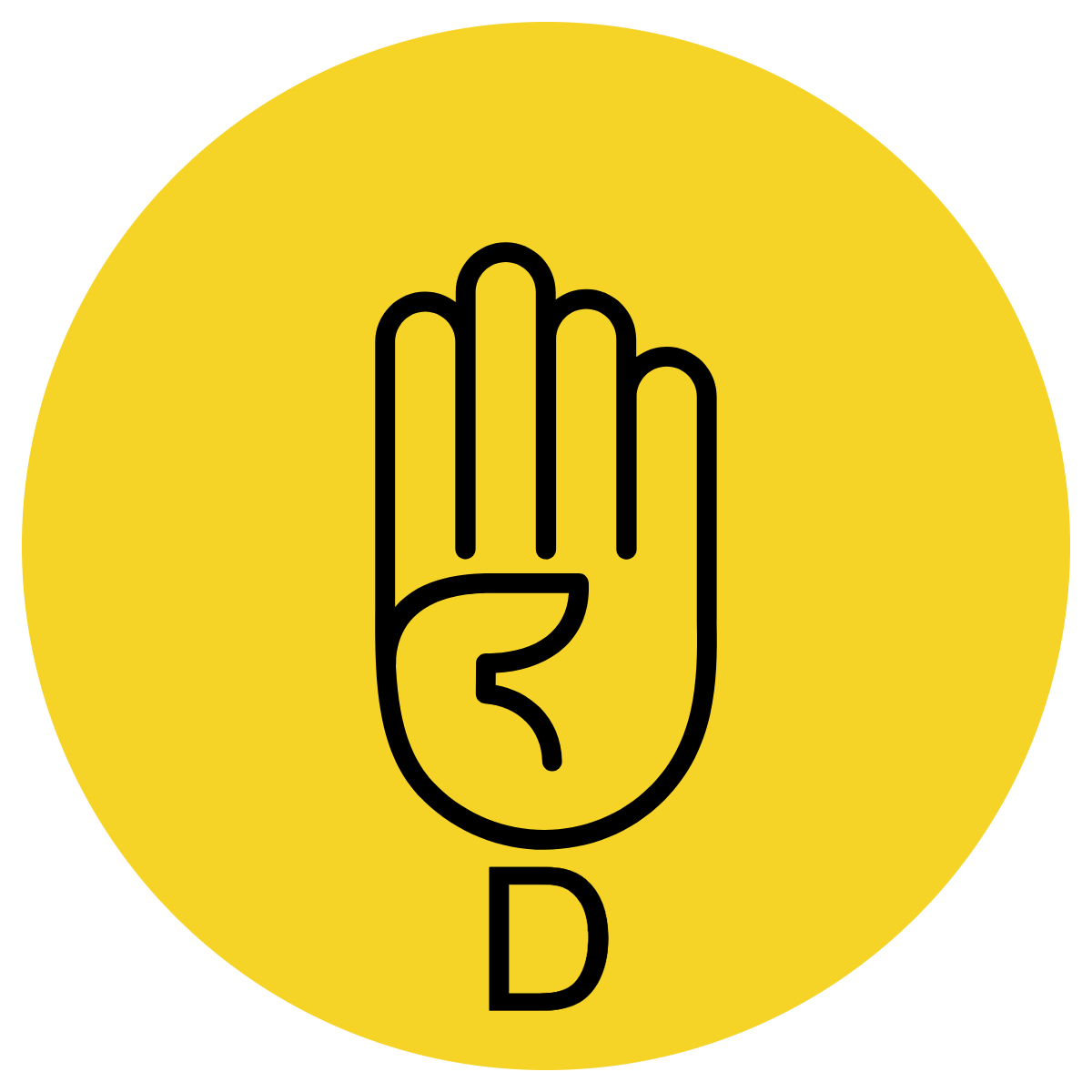 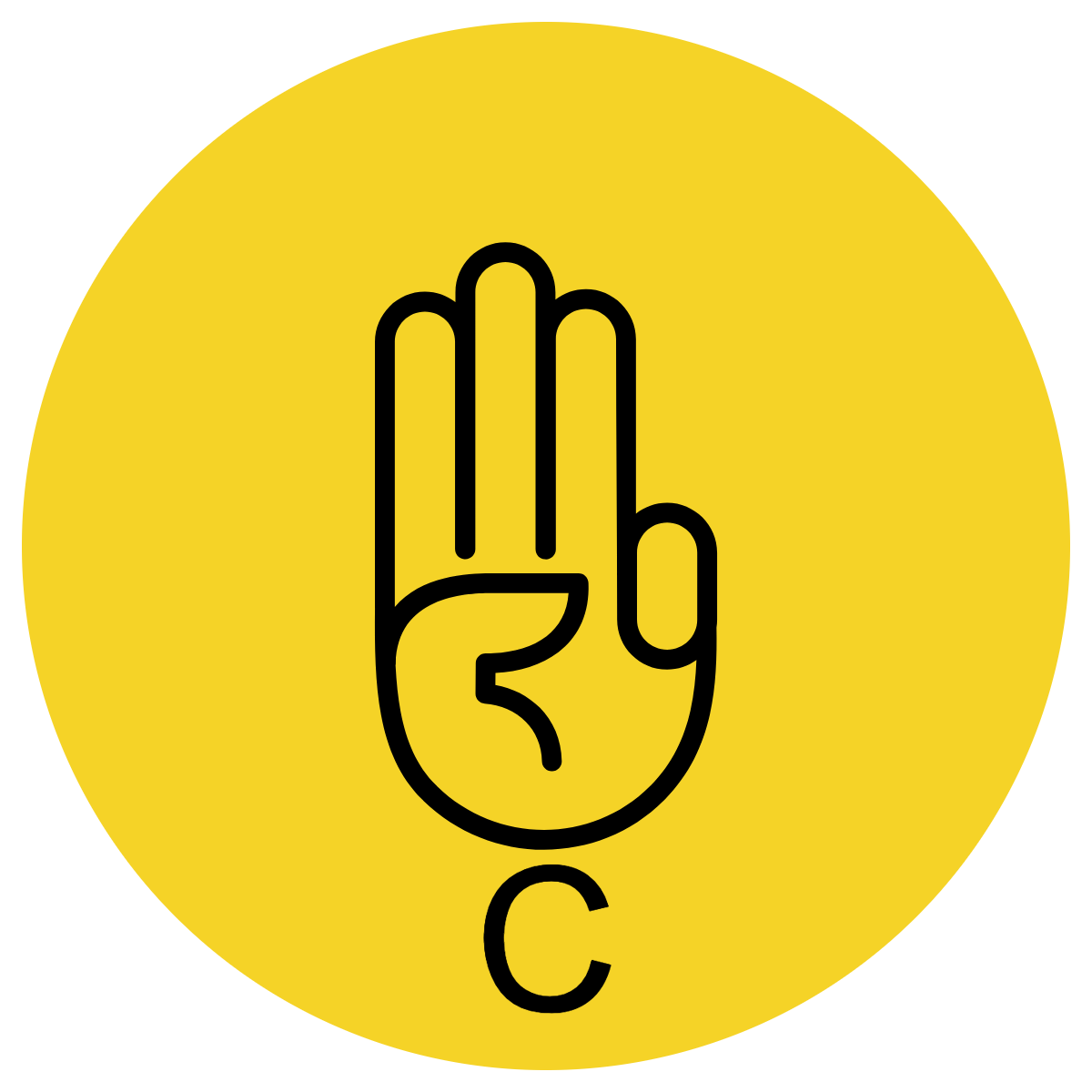 CFU:
Why is it/ isn’t it a an example of quoted speech?
Which sentences contain direct speech? 

“Wait! Where are you going?” she called.
He yelled across the class room at Amelia.
Mum told me to stop and look before I cross the road.
“I’m coming!” she yelled.
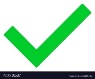 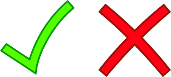 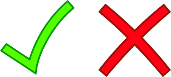 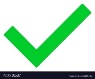 Direct speech is repeating the actual words of the speaker.
Direct speech is indicated by speech marks
Indirect speech is when you are told what the speaker is saying.
Indirect speech does not use speech marks.
Concept Development-
 re-explanation
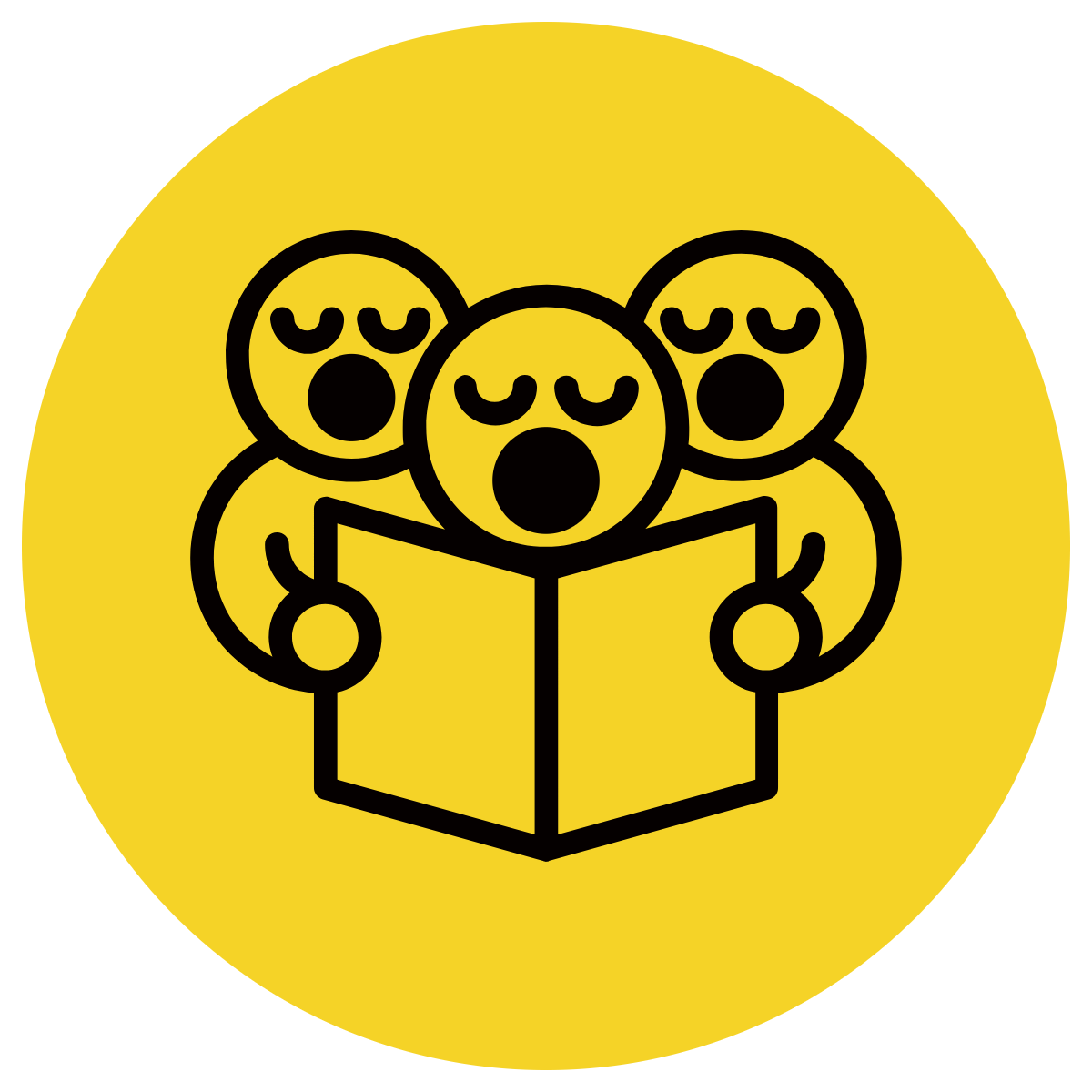 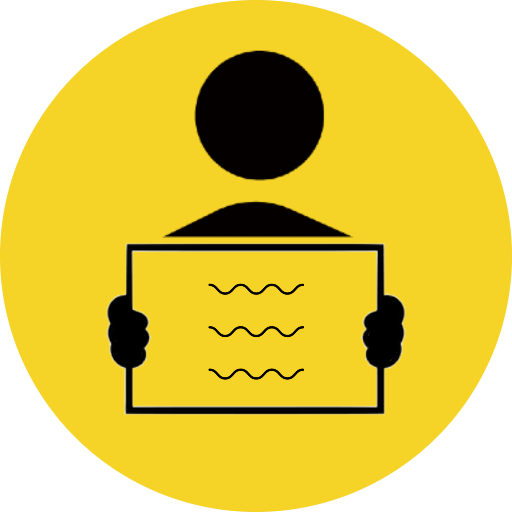 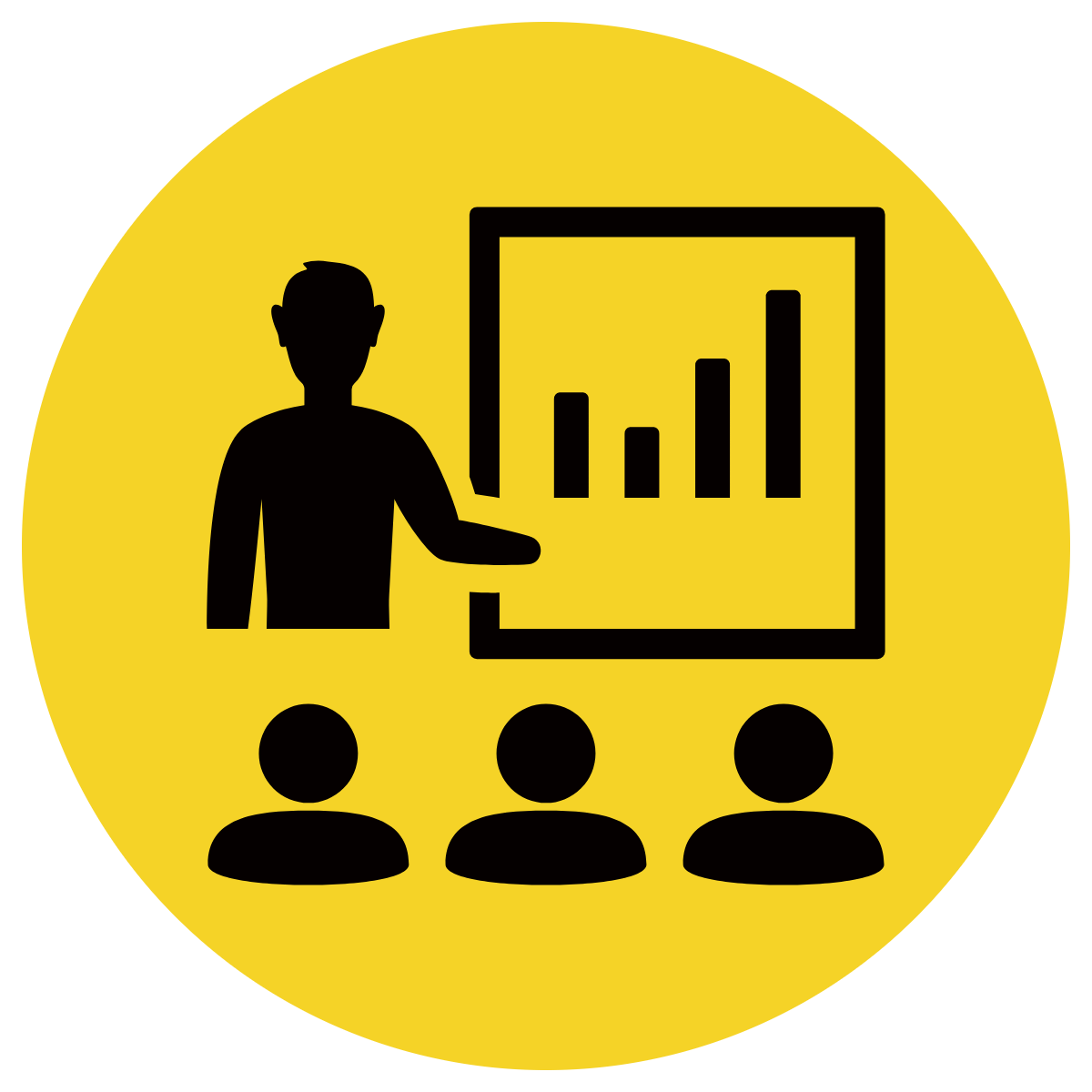 Direct speech is repeating the actual words of the speaker.
Direct speech is indicated by speech marks.
CFU:
Where is the direct speech?
How do you know it’s direct speech?
Circle the direct speech
“That’s great news!” he exclaimed.
“I can’t decide what to have for dinner,” Jane murmered.
“I love to run!” she yelled as she sprinted along the beach.
Concept Development-
 re-explanation
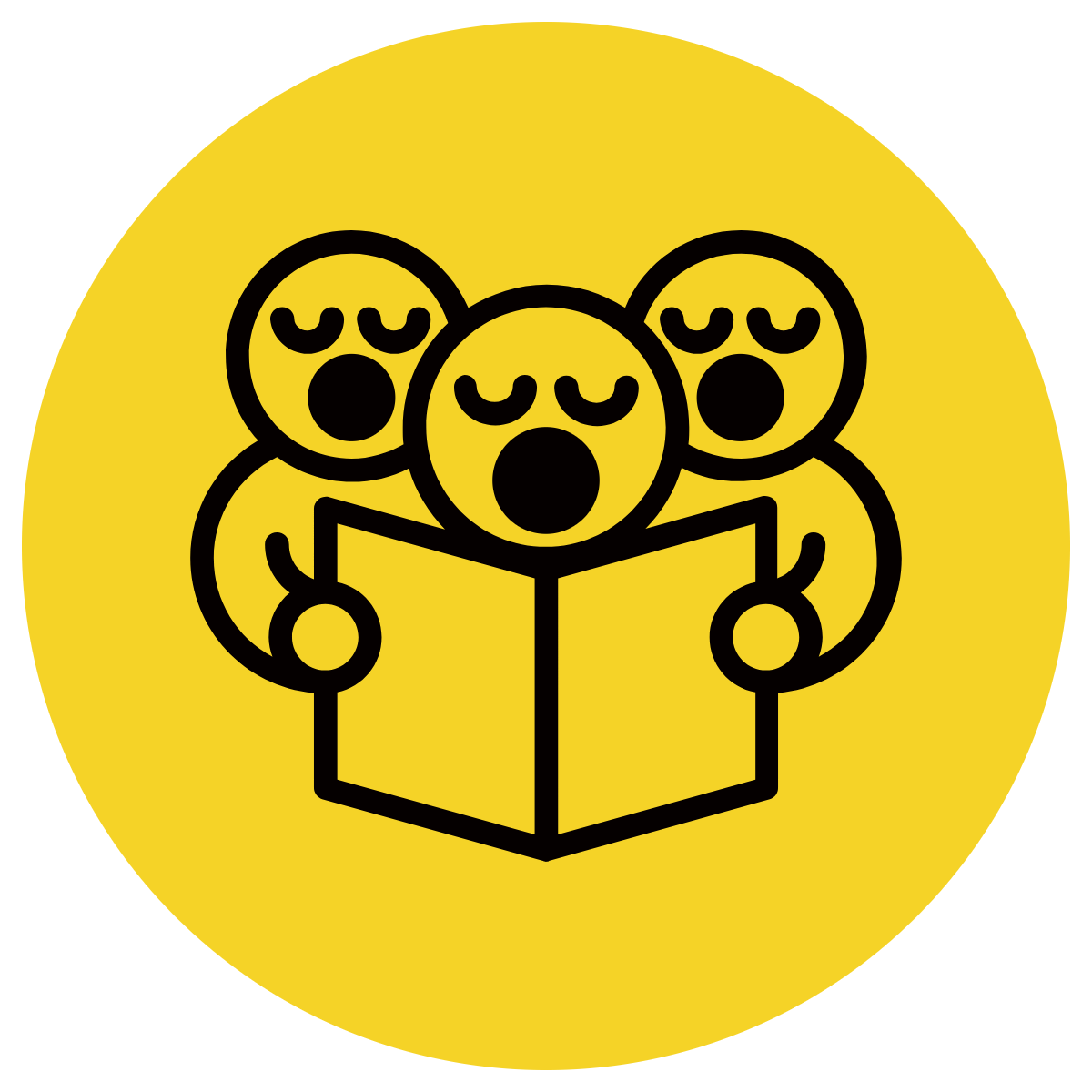 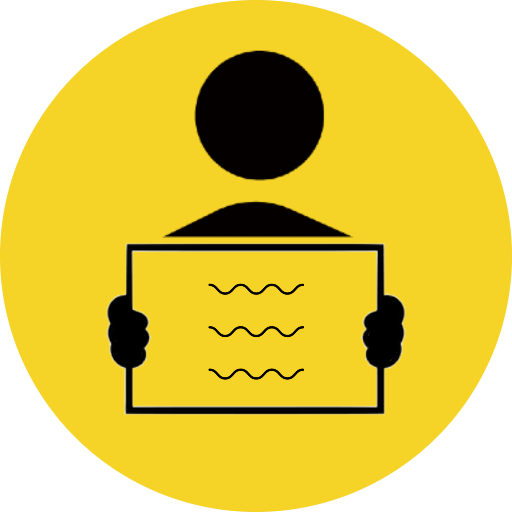 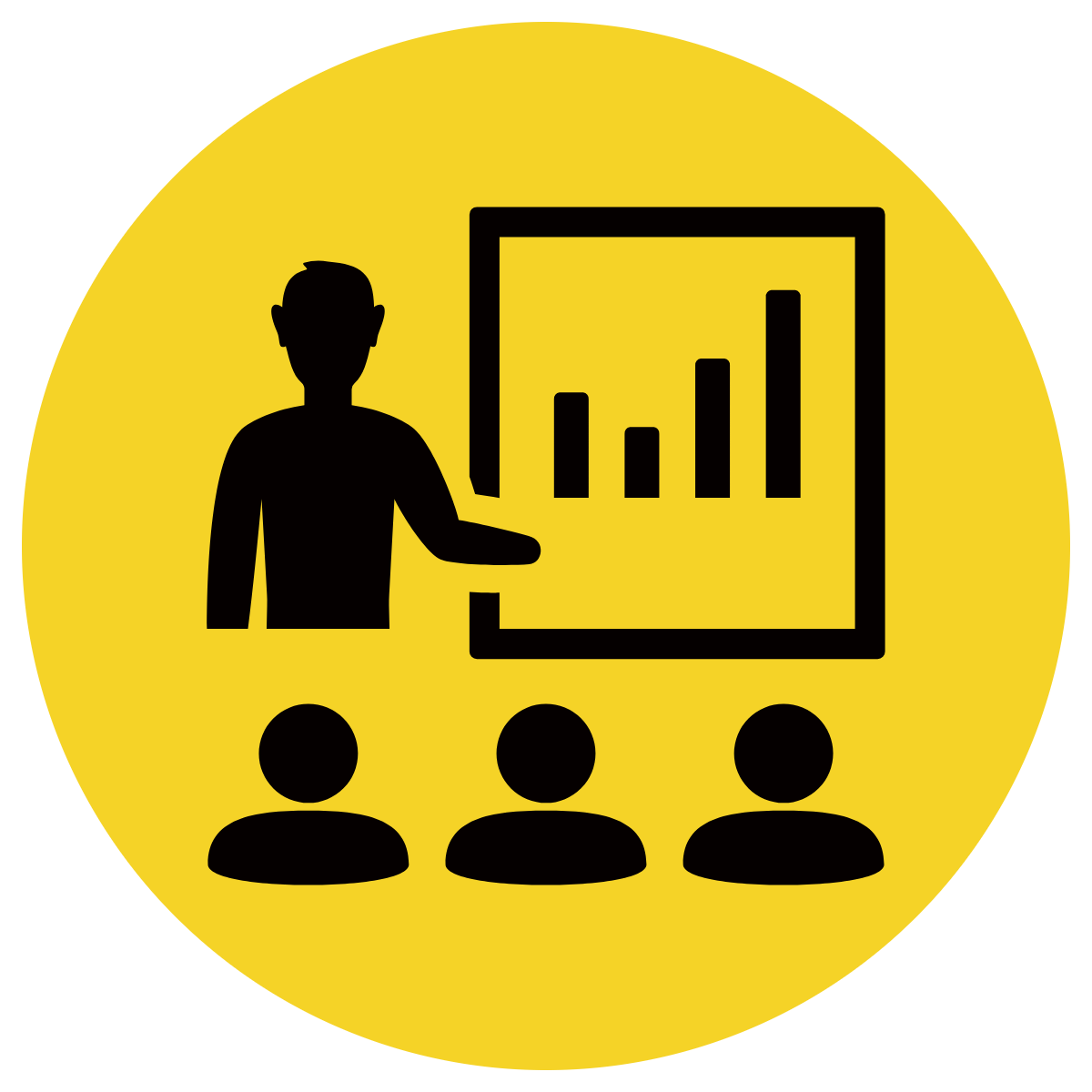 Indirect speech is when you are told what the speaker is saying.
Indirect speech does not use speech marks
CFU:
Where is the indirect speech?
How do you know it’s indirect speech?
Circle the indirect speech
He leaned over and asked her for a pen.
Amanda said it had been raining since yesterday.
James said he would be there by 2pm.
Skill development: I do
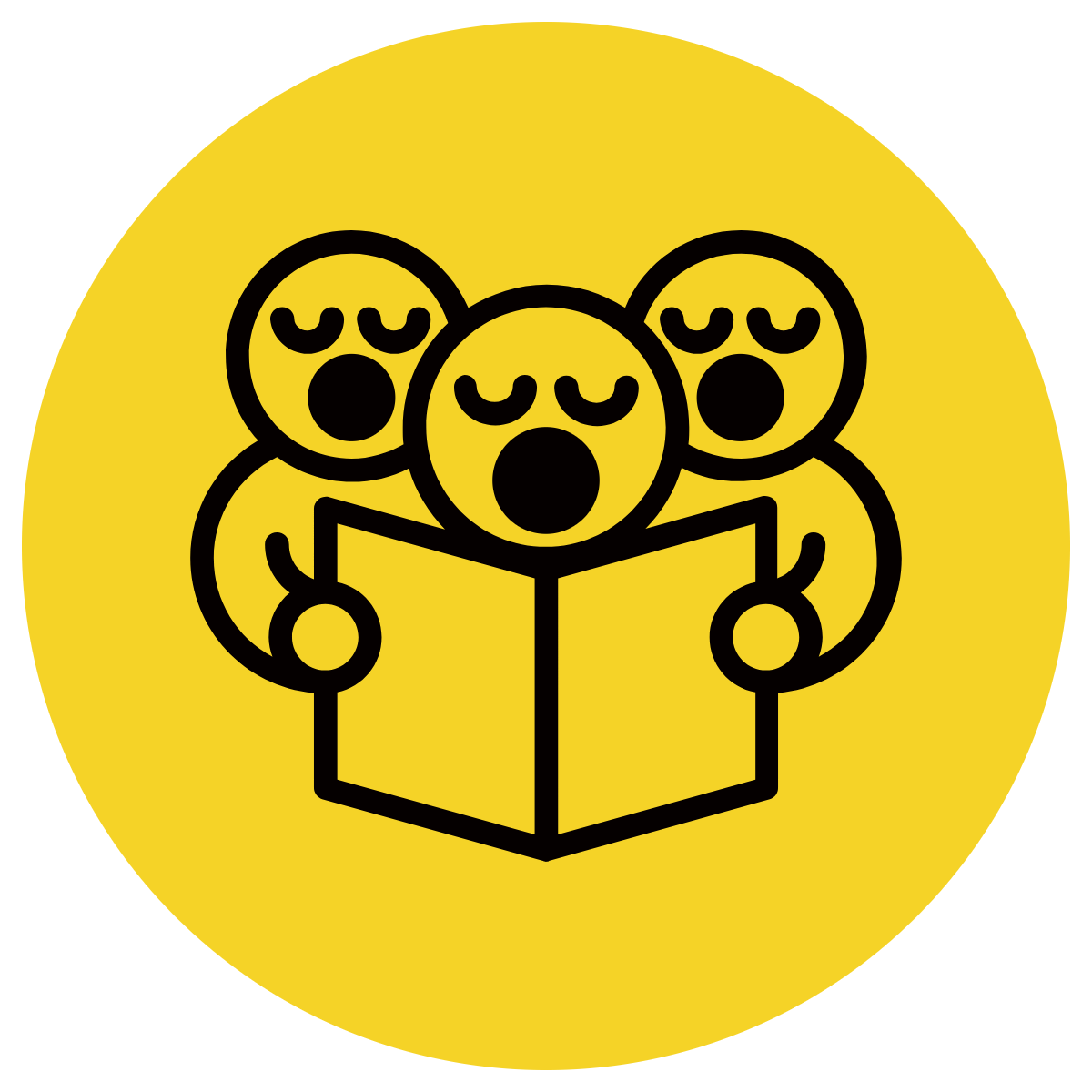 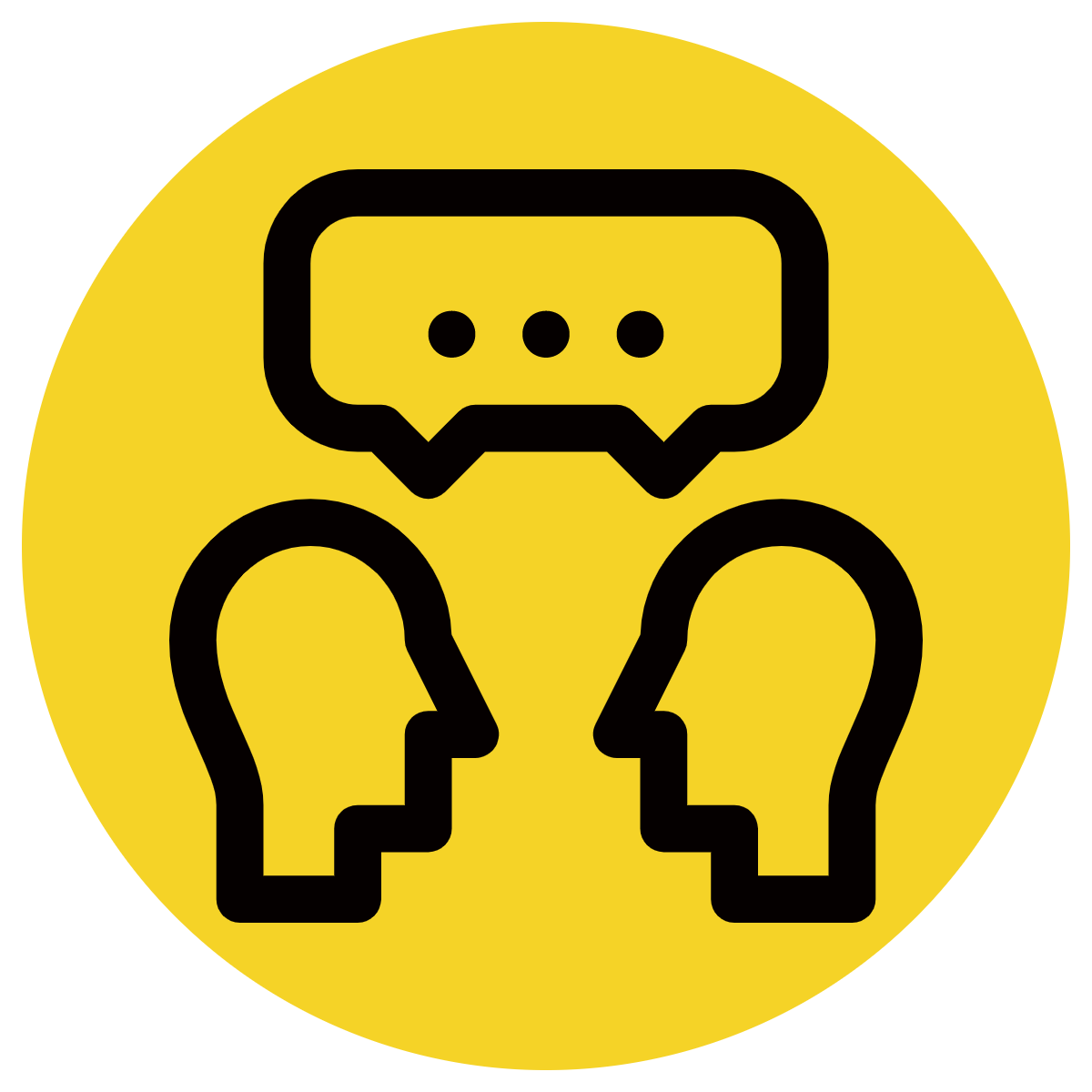 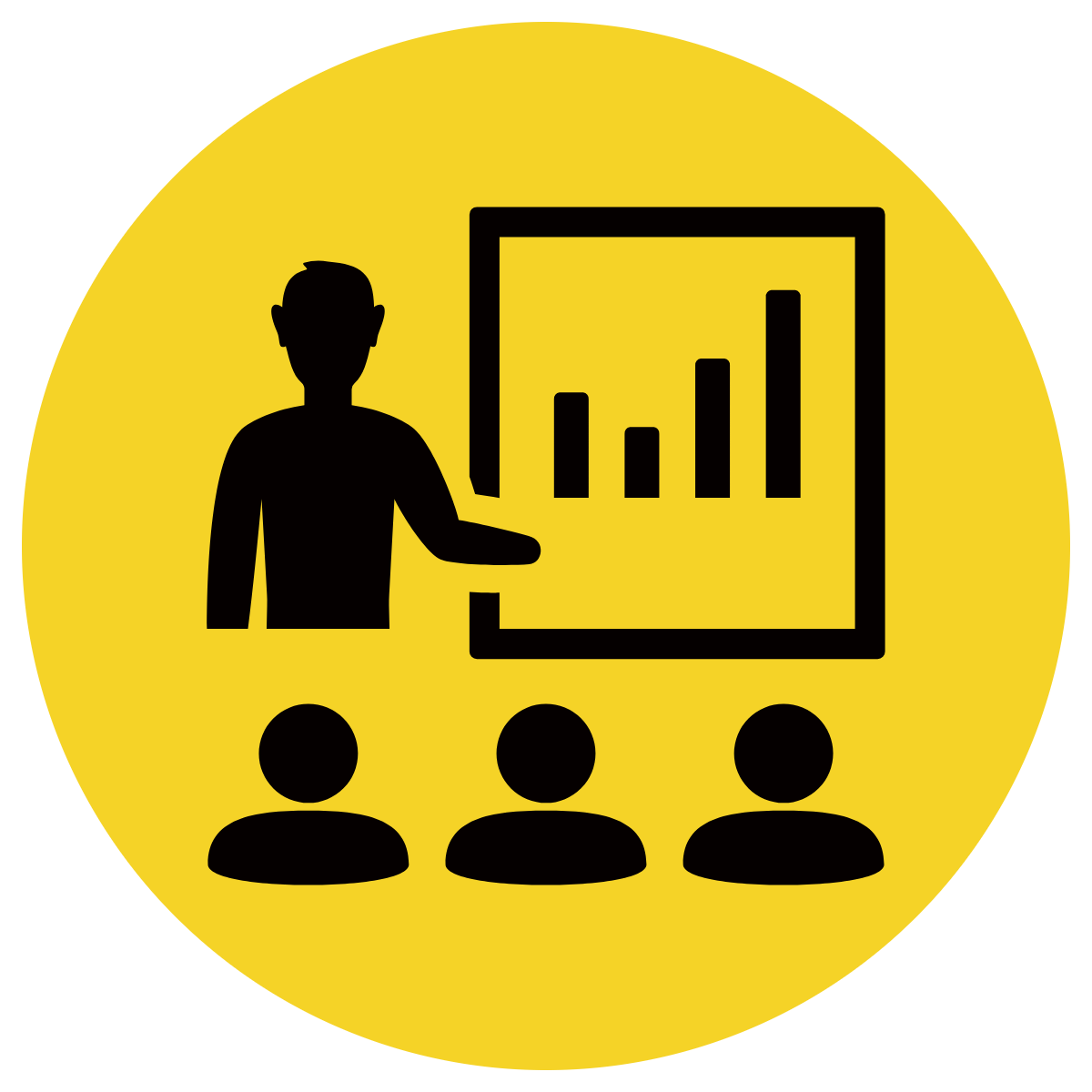 Identify the direct speech
Insert the punctuation around the existing punctuation
CFU:
How do we punctuate direct speech?
This beach is covered in litter; let’s go swim somewhere else Sophie said.
“This beach is covered in litter; let’s go swim somewhere else,” Sophie said.
Skill development: We do
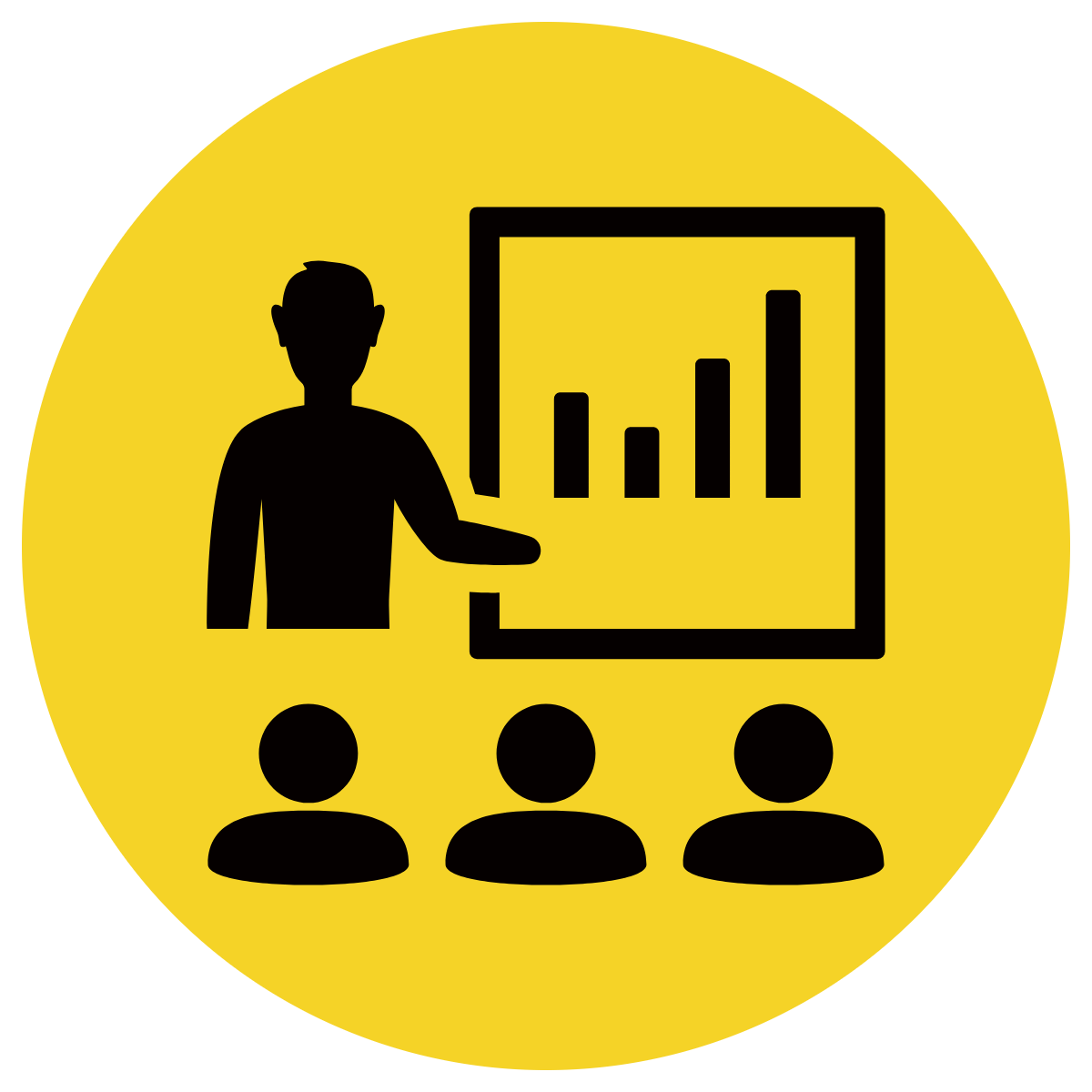 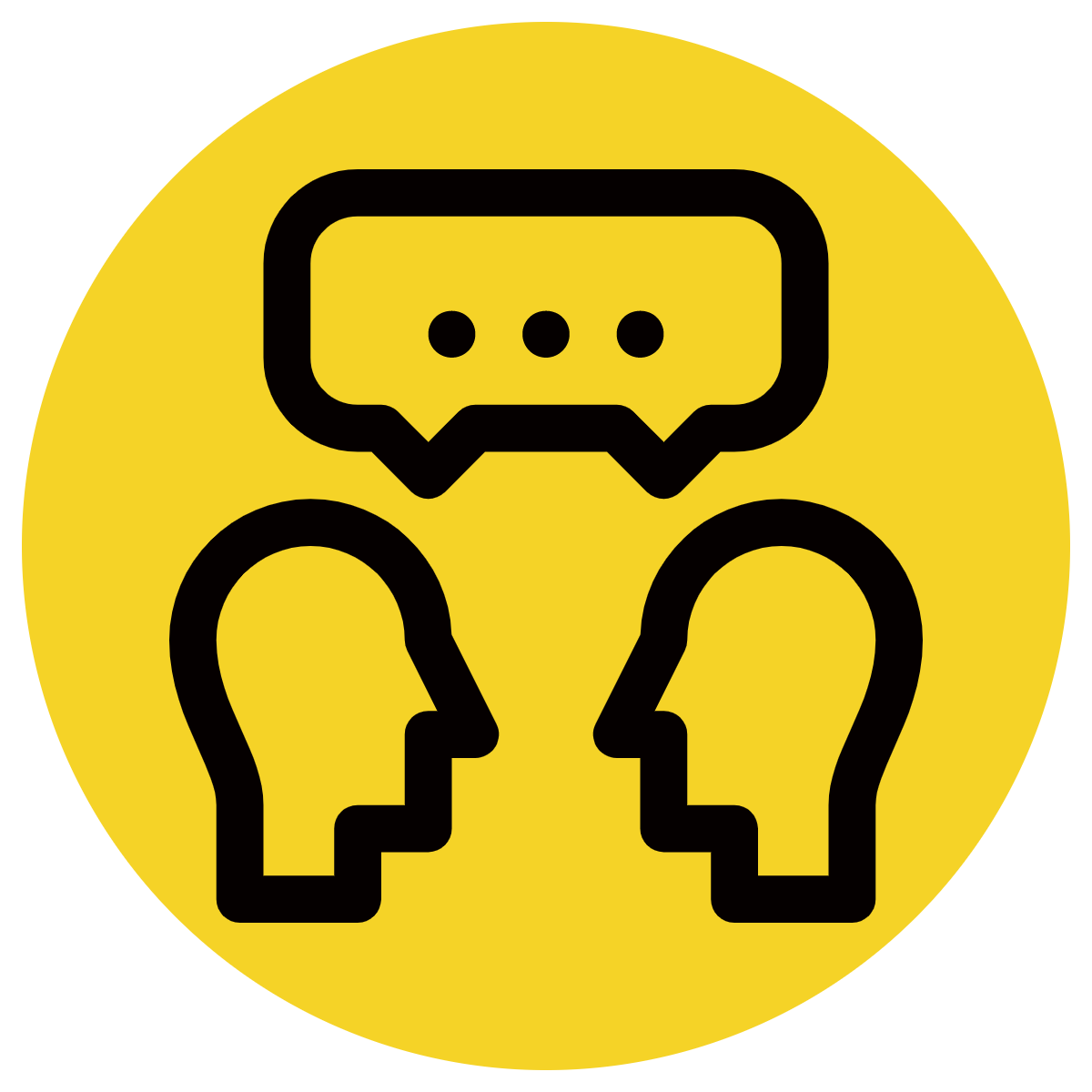 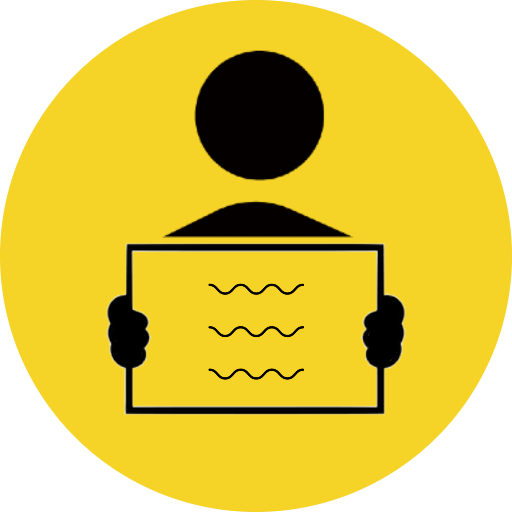 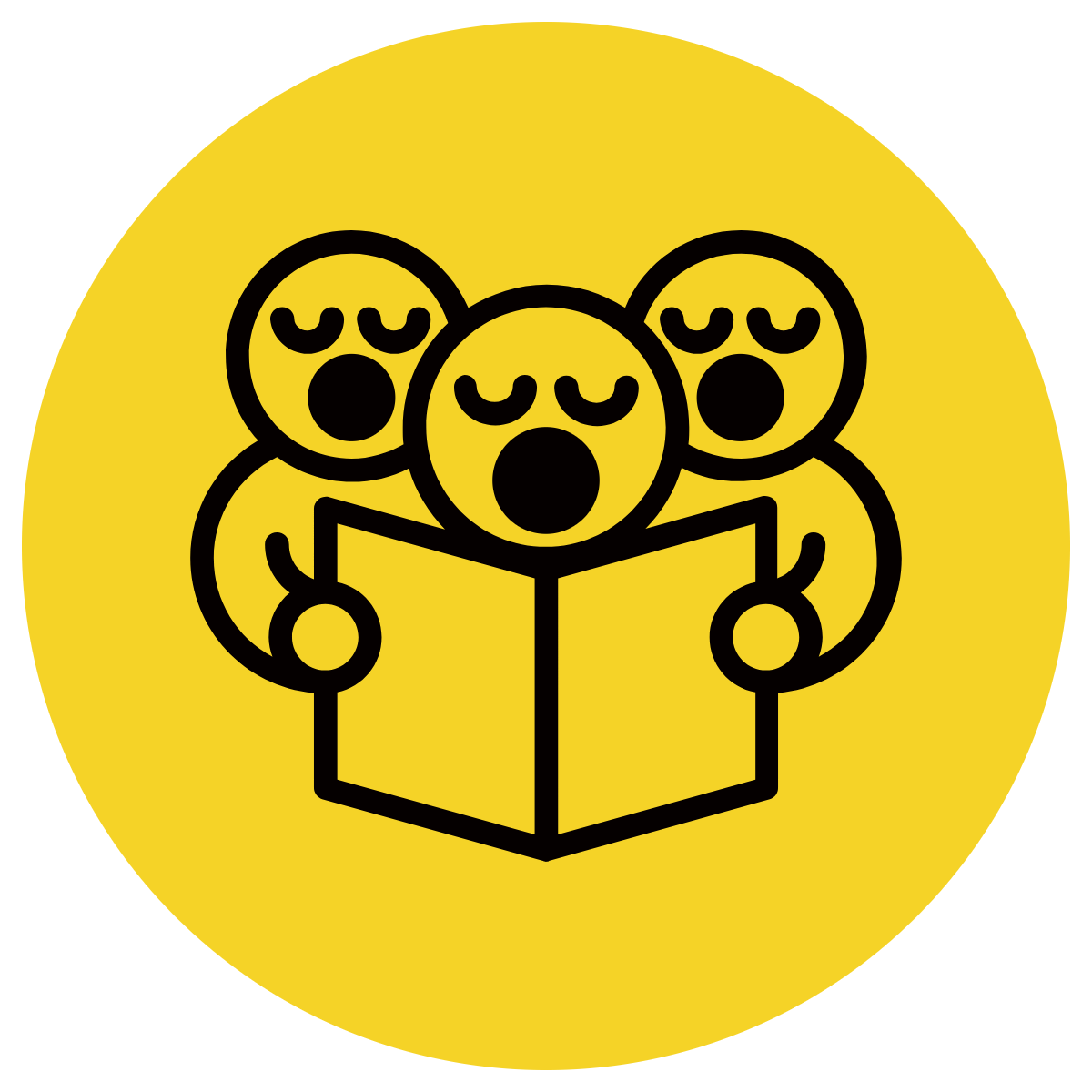 Identify the direct speech
Insert the punctuation around the existing punctuation
CFU:
How do we punctuate direct speech?
We bought a new house James explained. it’s bigger than our last one.
“We bought a new house,” James explained. “It’s bigger than our last one.”
Skill development: We do
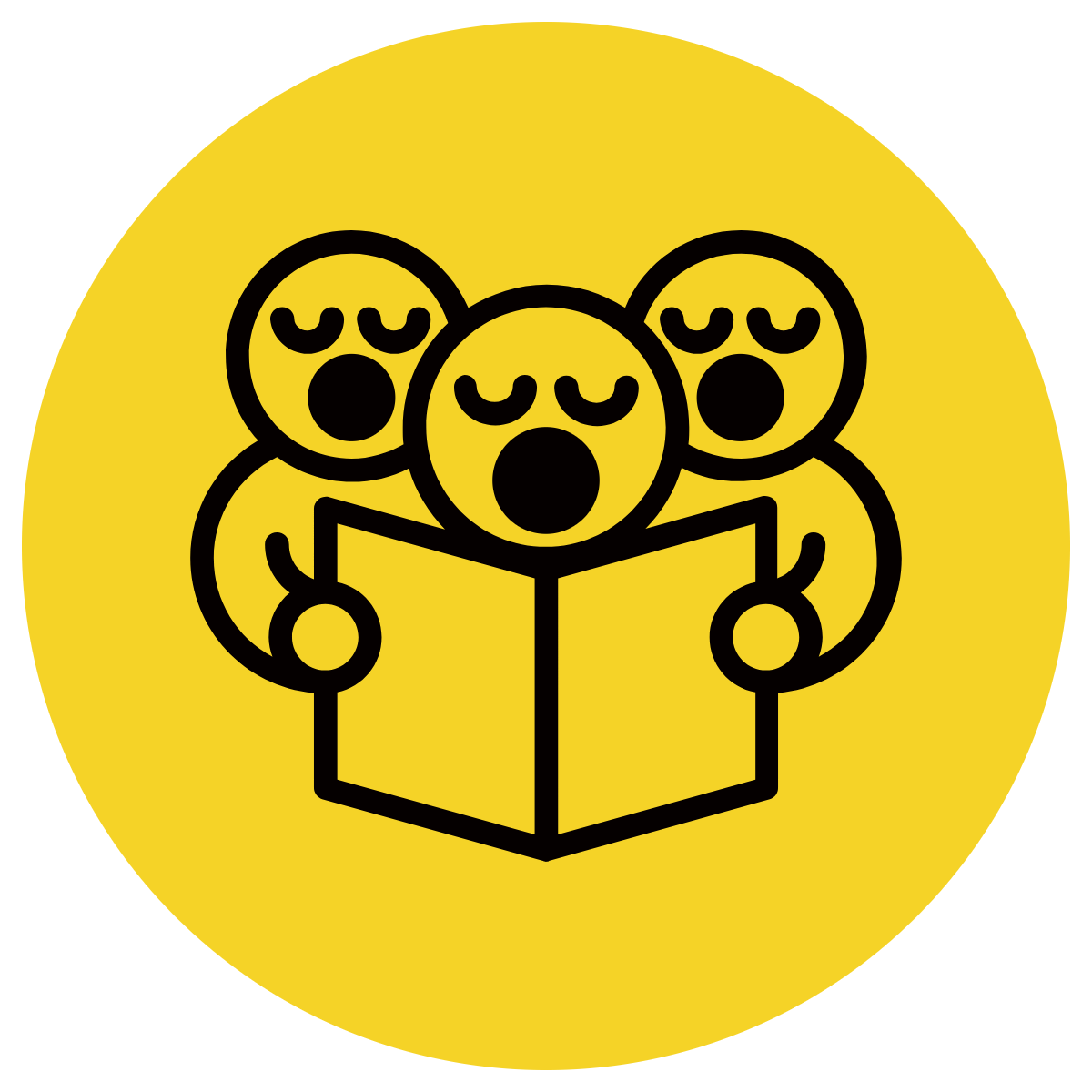 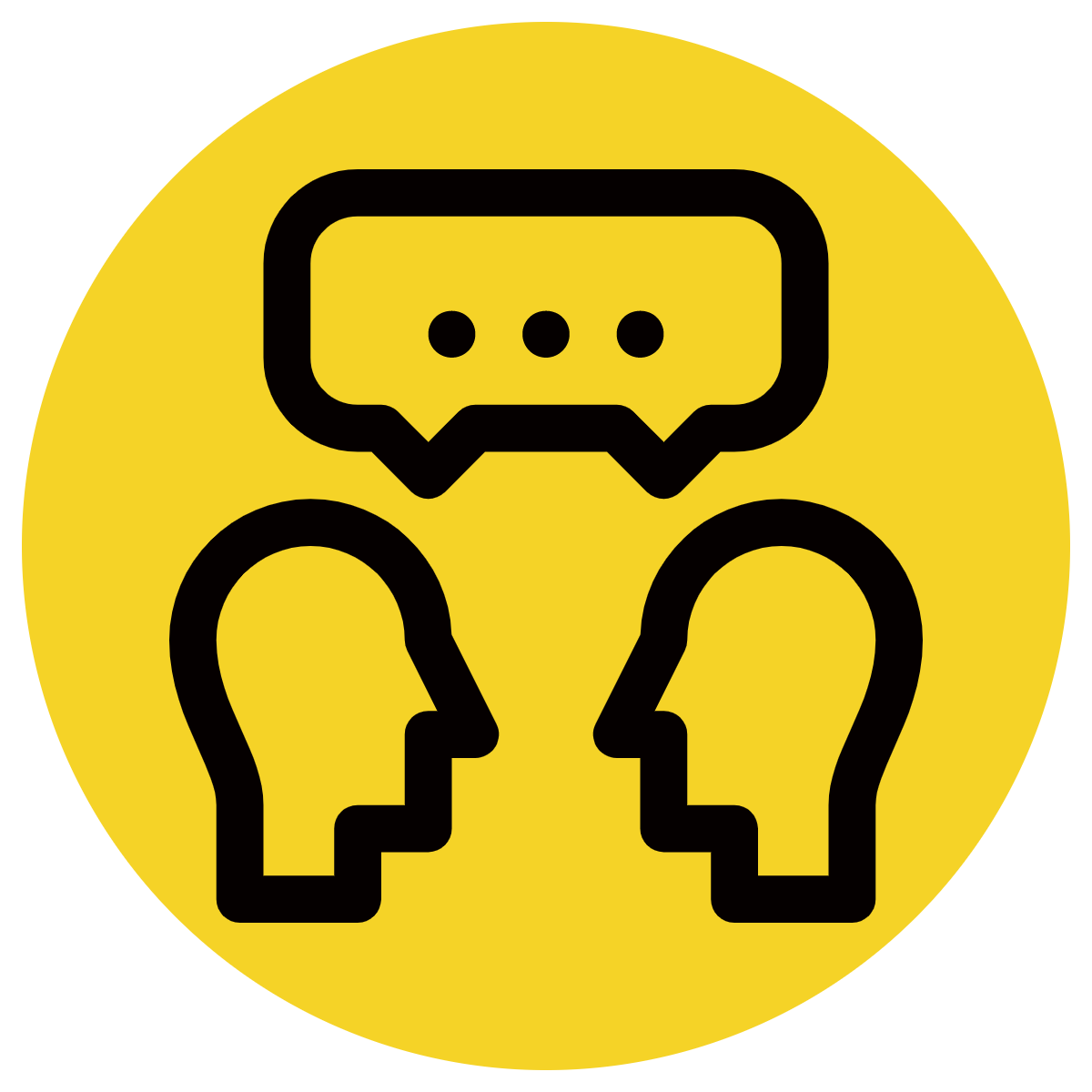 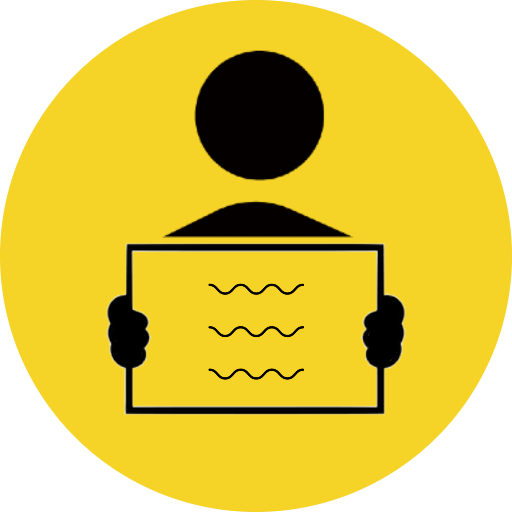 Identify the direct speech
Insert the punctuation around the existing punctuation
CFU:
How do we punctuate direct speech?
I’ve locked the keys in the house!  Emily wailed. How are we going to get in?
“I’ve locked the keys in the house!” Emily wailed. “How are we going to get in?”
Skill development: We do
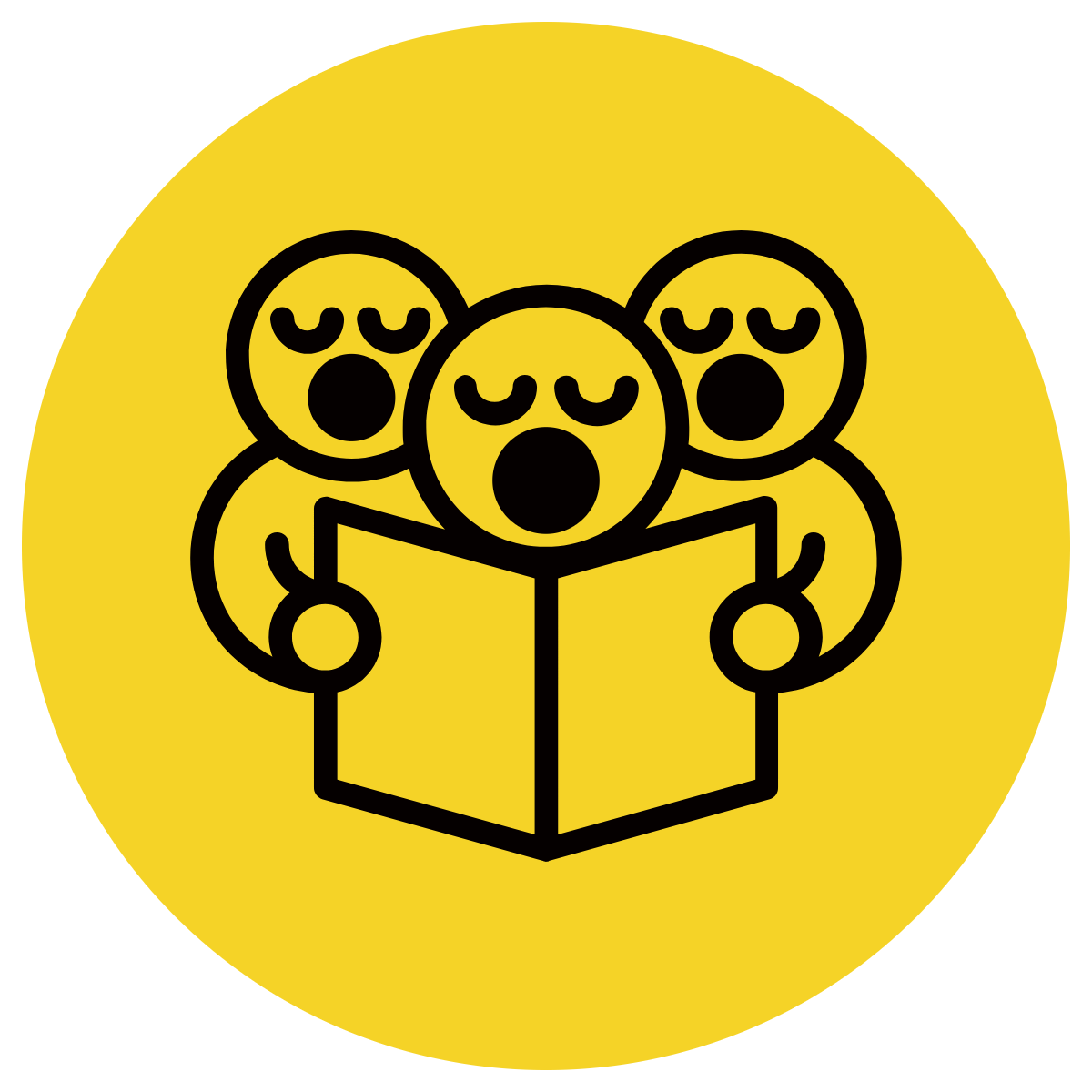 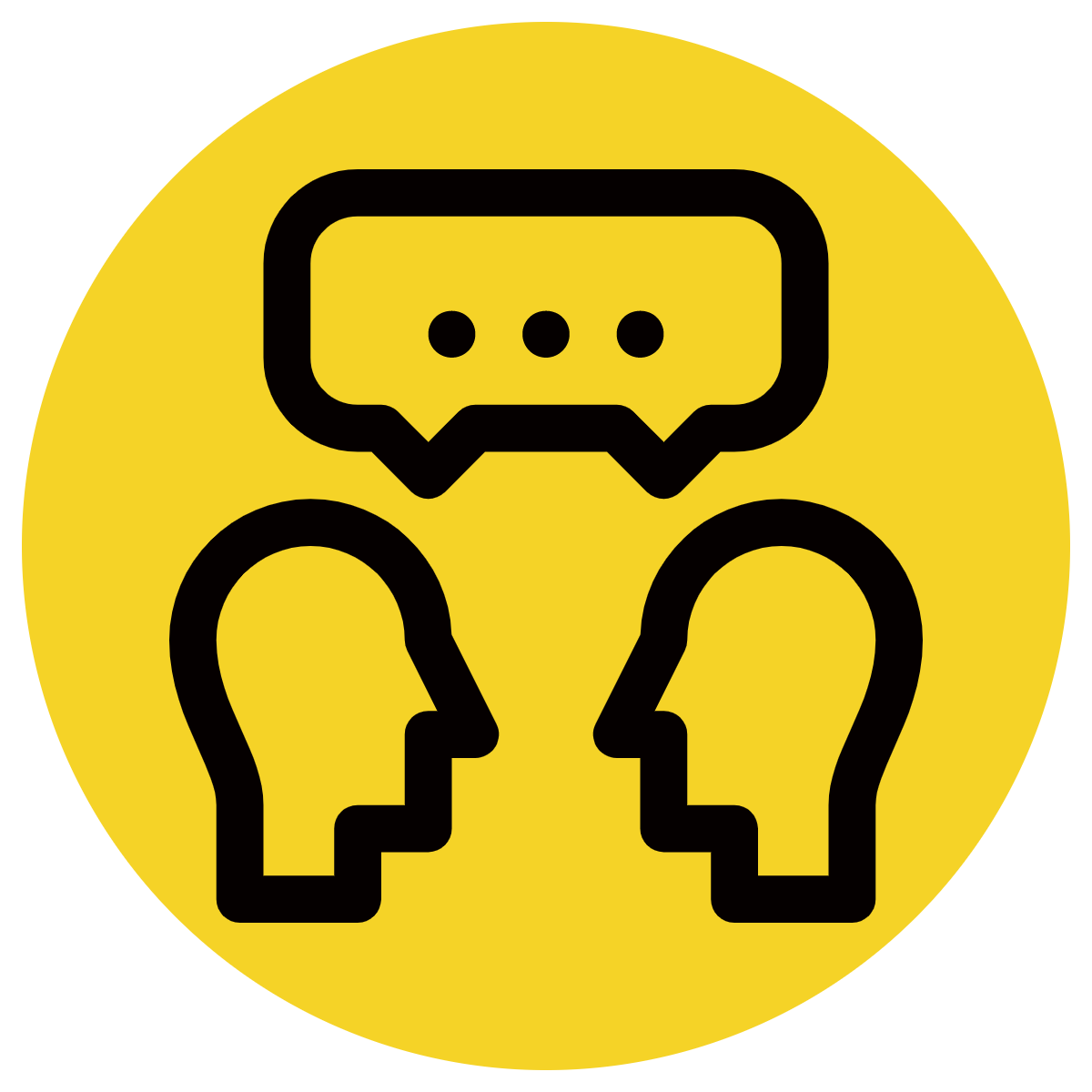 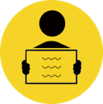 Punctuate these sentences using speech marks.
CFU:
How do we punctuate direct speech?
The project will be finished on time. George promised.

Your swimming has improved so much!  The coach enthused.

It's raining again. Joy moaned.
Skill development: You do
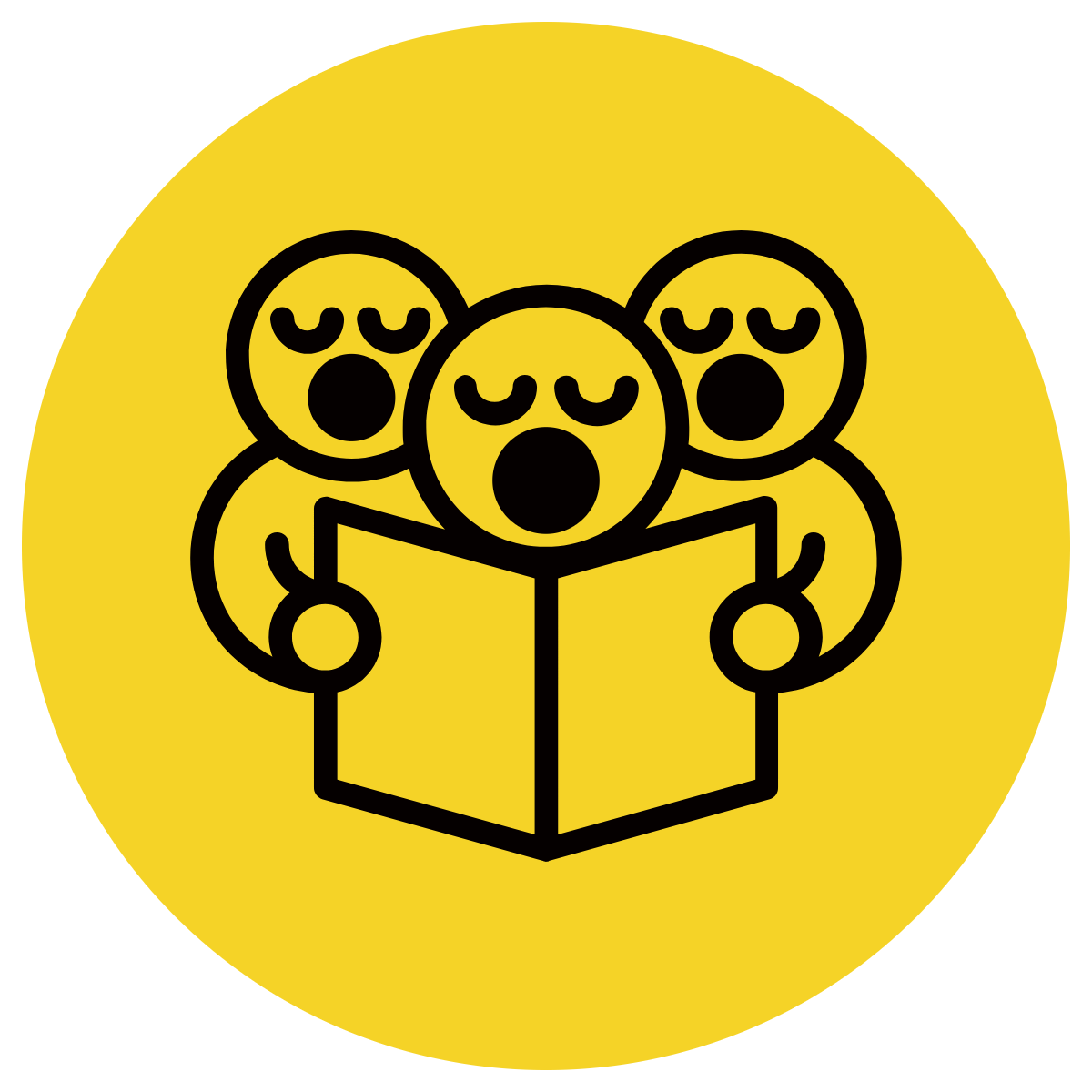 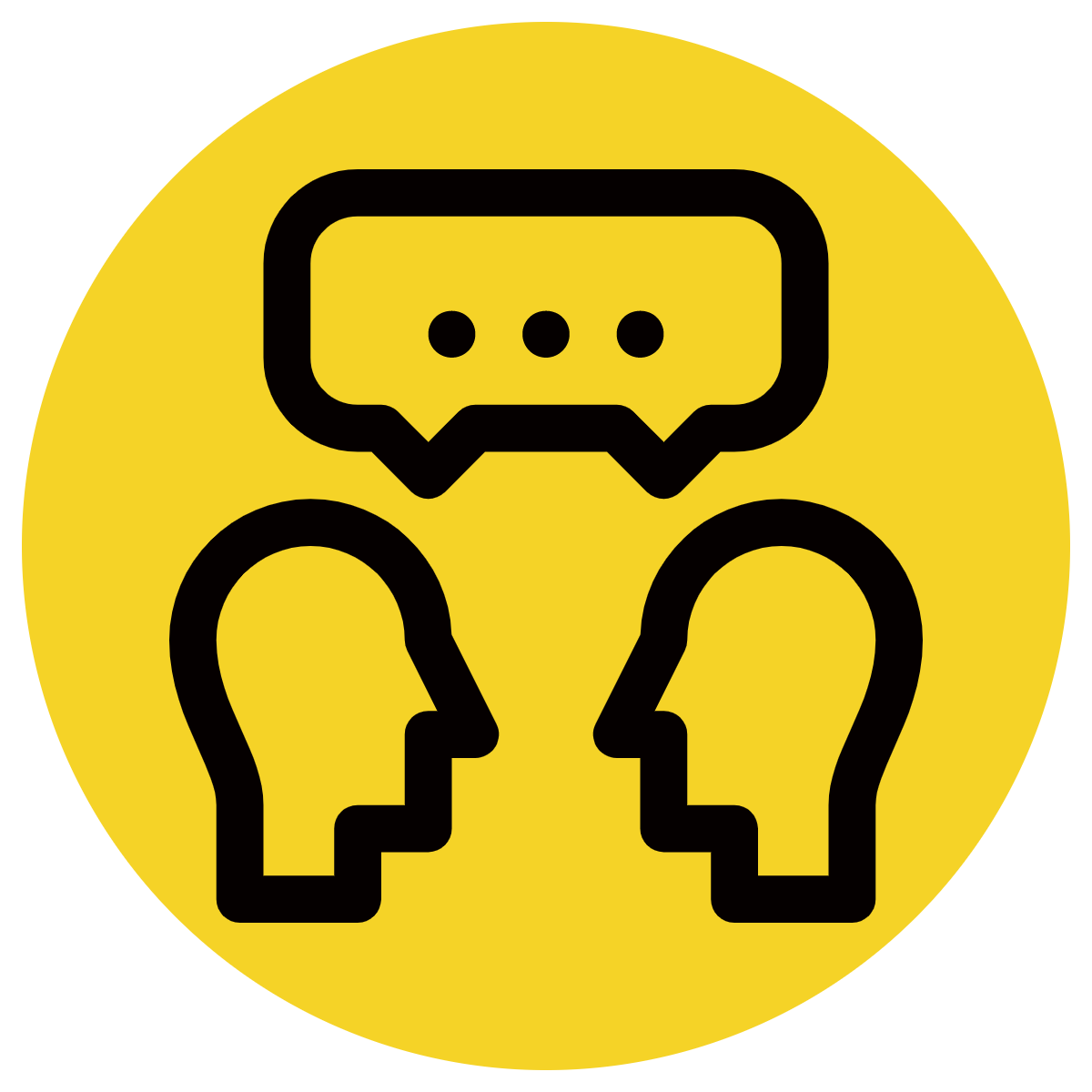 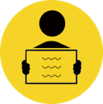 Punctuate these sentences using speech marks.
CFU:
How do we punctuate direct speech?
I'm going to get him back for that! Jesse yelled.

I forgot it's Mother's Day this weekend! Margaret exclaimed. I must get a present.

That tastes disgusting! Spat Marcus.
Skill development: You do
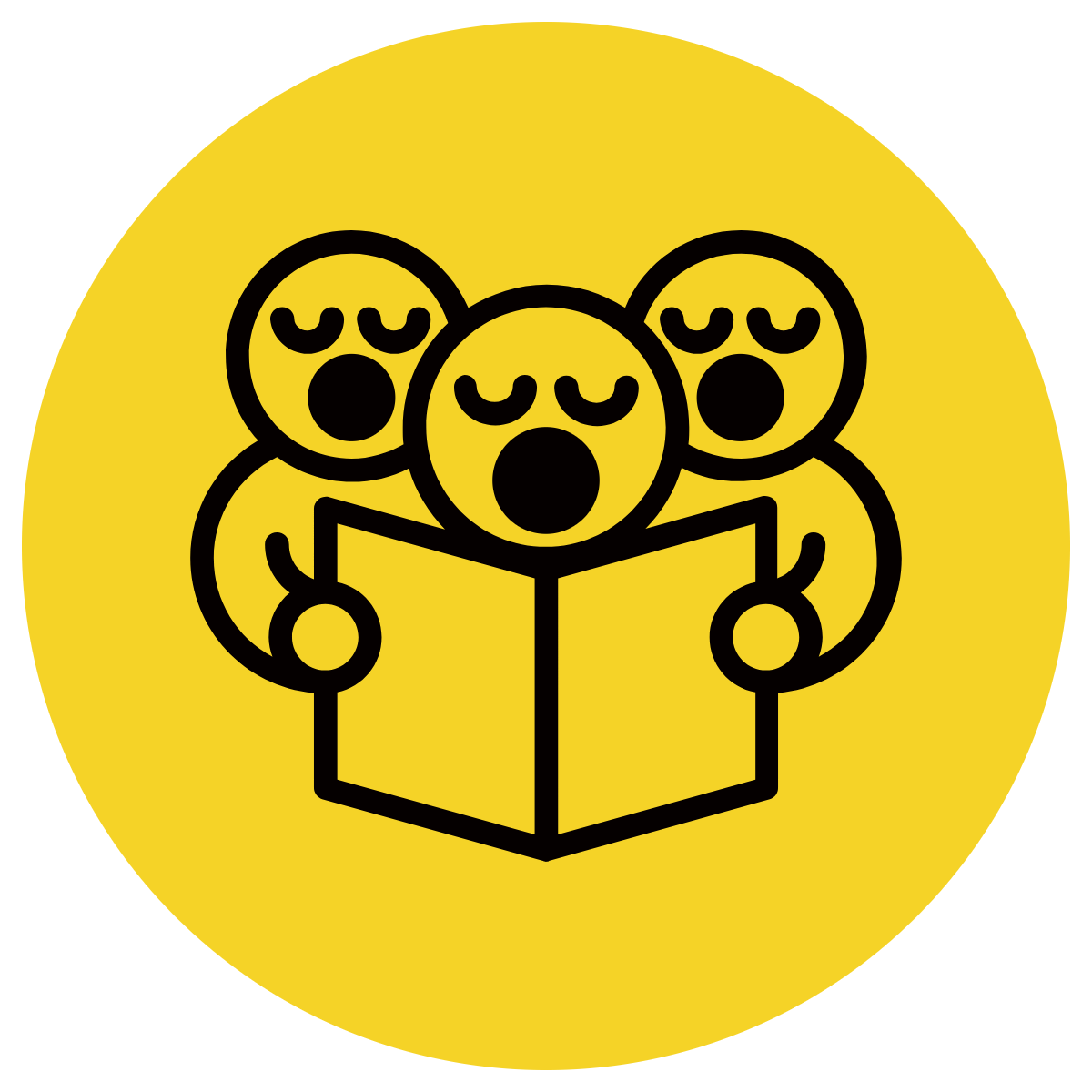 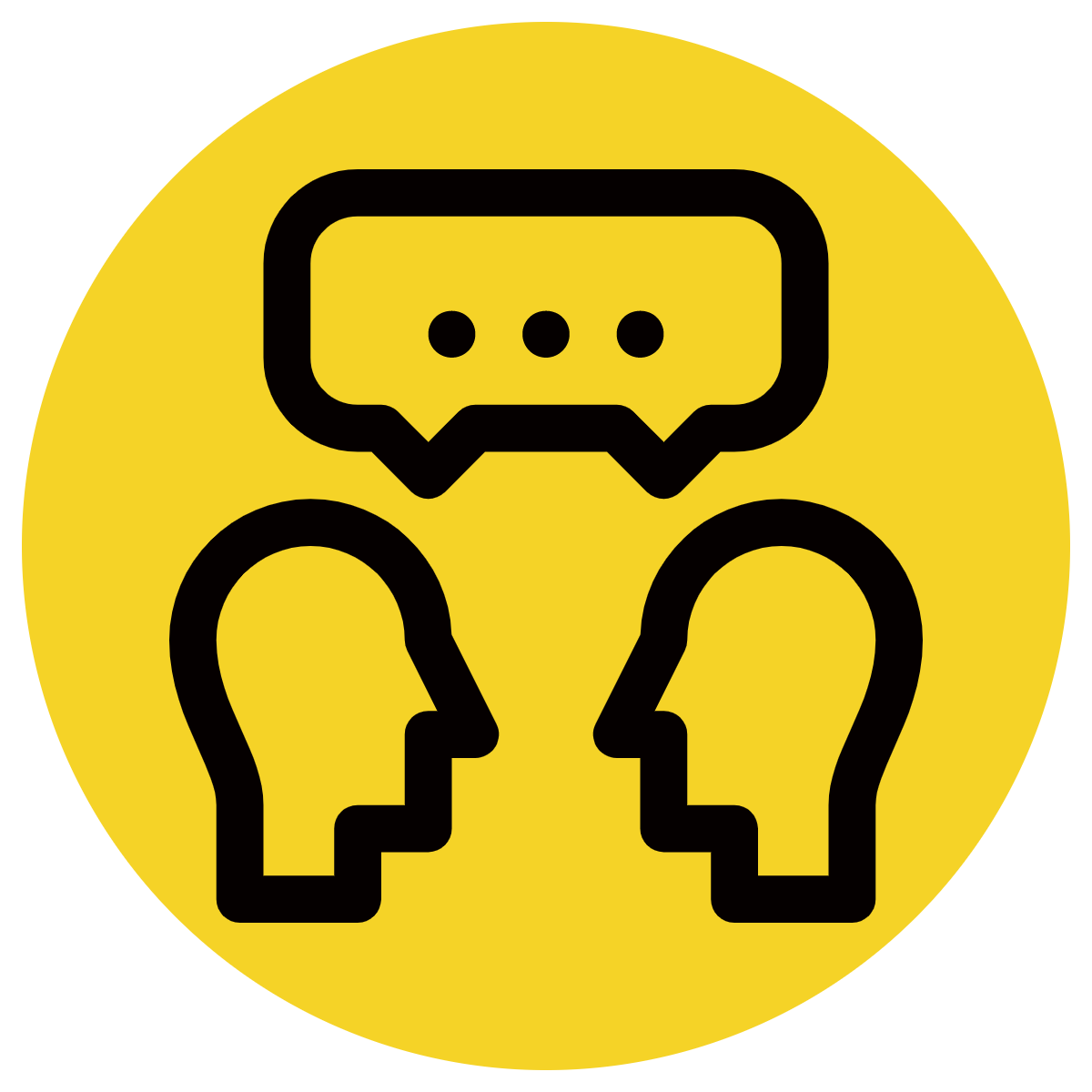 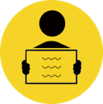 Punctuate these sentences using speech marks.
CFU:
How do we punctuate direct speech?
The fence is open. Dad called. The dog got out

Hush, Mum said. The baby is sleeping.

That dress is beautiful! Amelia gushed.